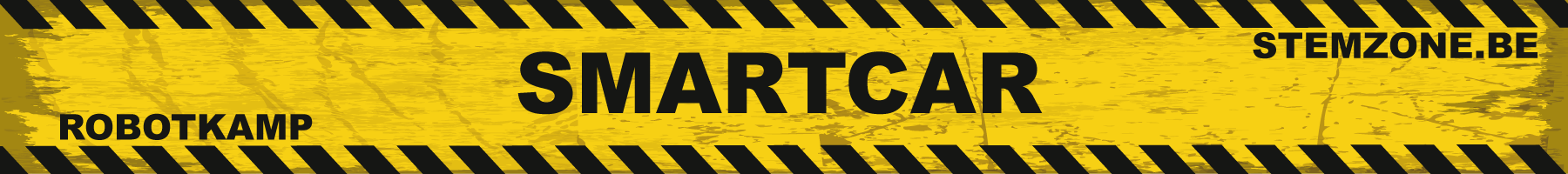 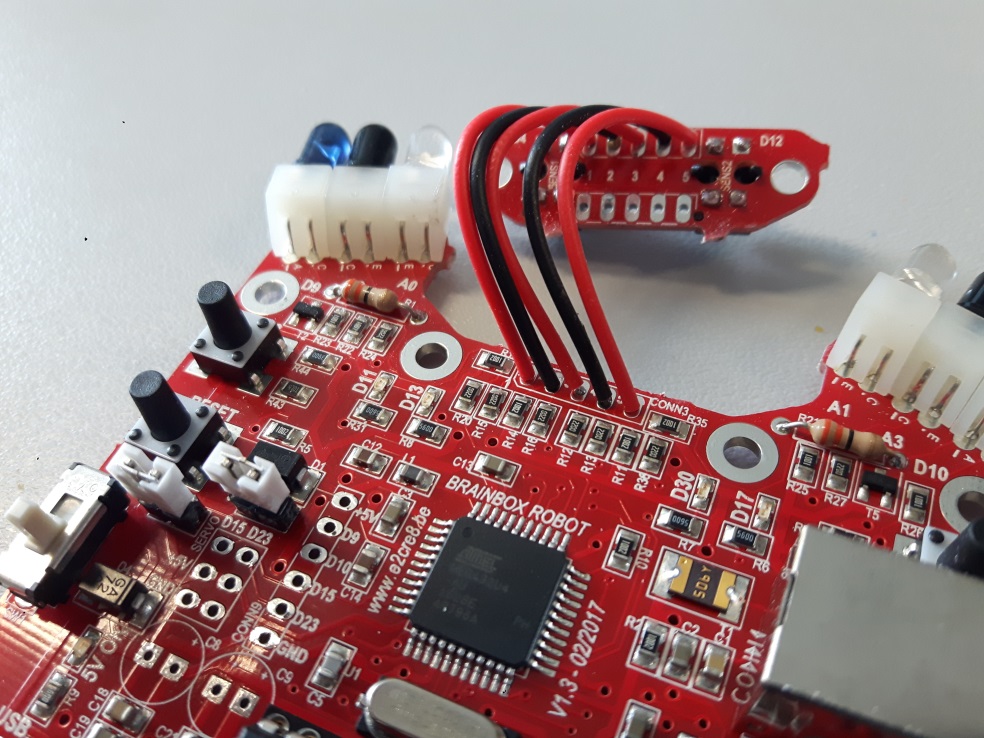 SOLDEERHANDLEIDINGSTAPPENPLAN
7/05/2018
www.e2cre8.be
1
OVERLOPEN VEILIGHEIDSINSTRUCTIES
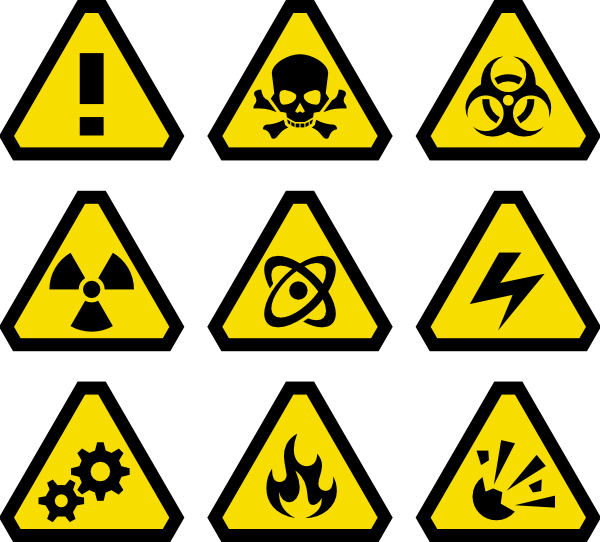 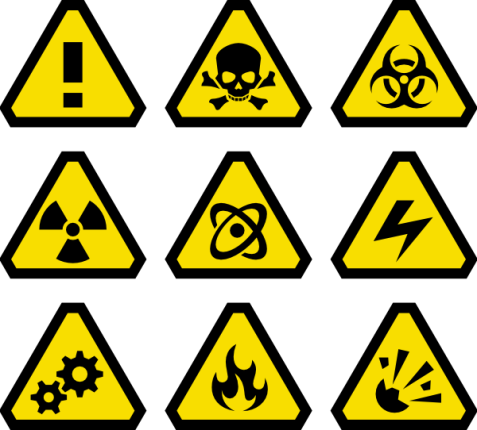 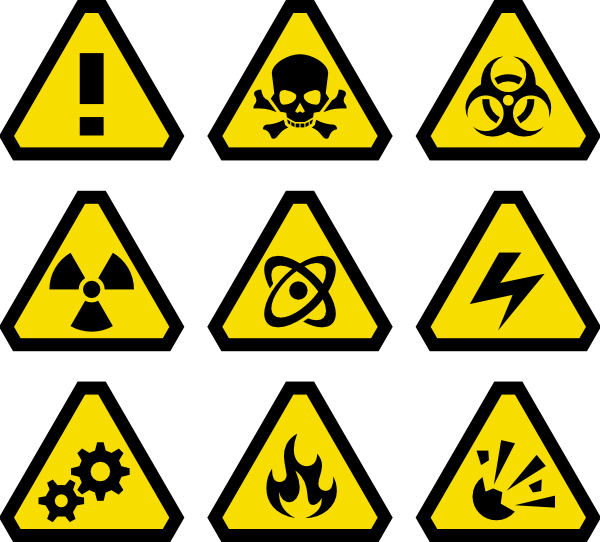 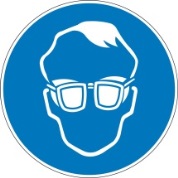 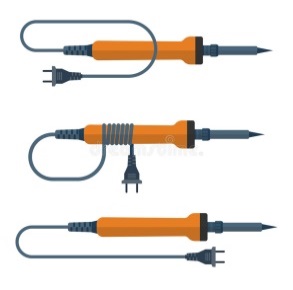 7/05/2018
www.e2cre8.be
2
Materiaal
Soldeerbout met fijne punt
Klein beugelzaagje (enkel zaagblad)
kniptang
Soldeertin
+/- 1 meter
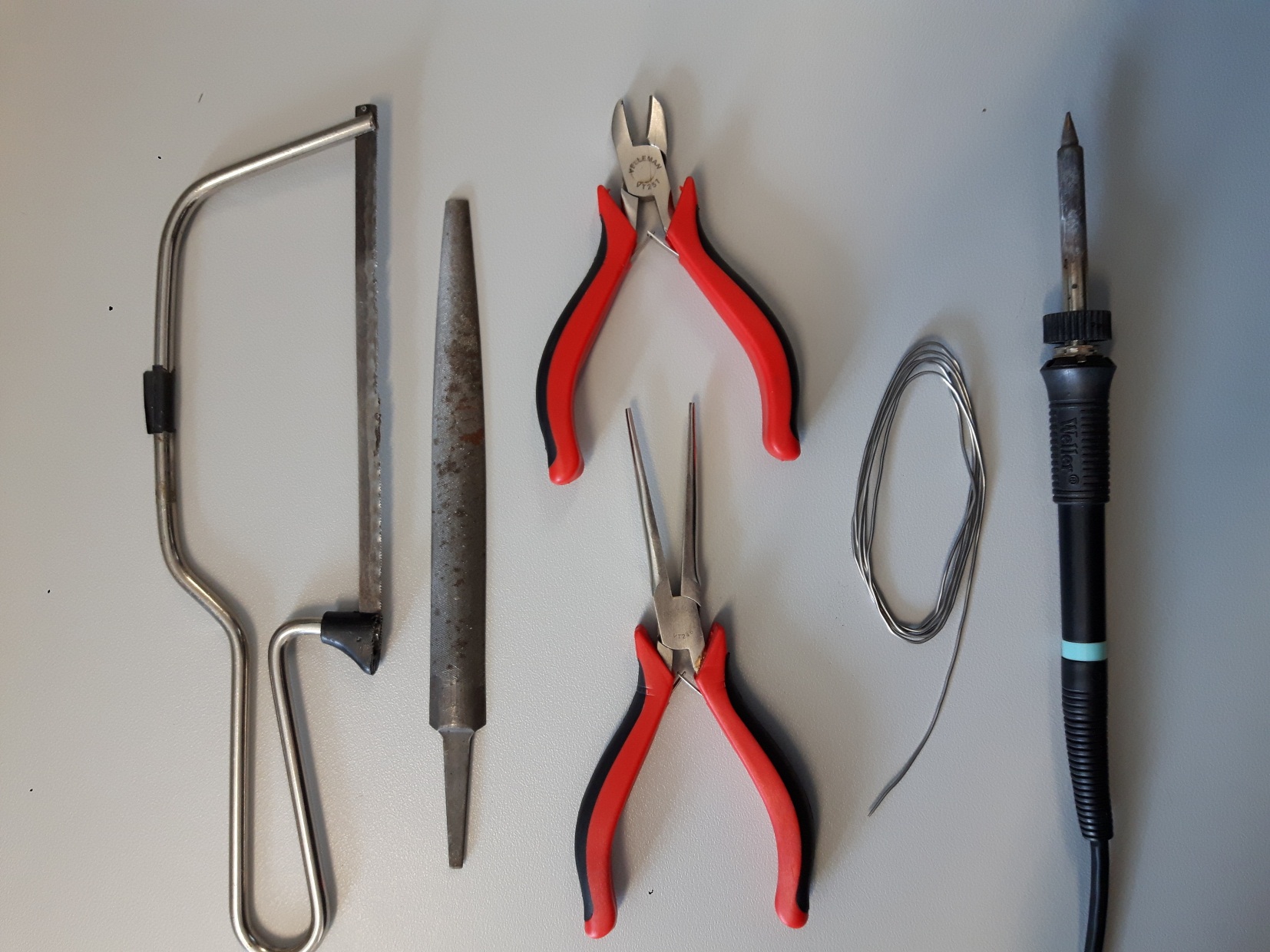 Opgepast: soldeerbouten zijn hééél warm
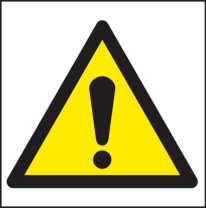 Zachte vijl
punttang
7/05/2018
www.e2cre8.be
3
Werk ordelijk
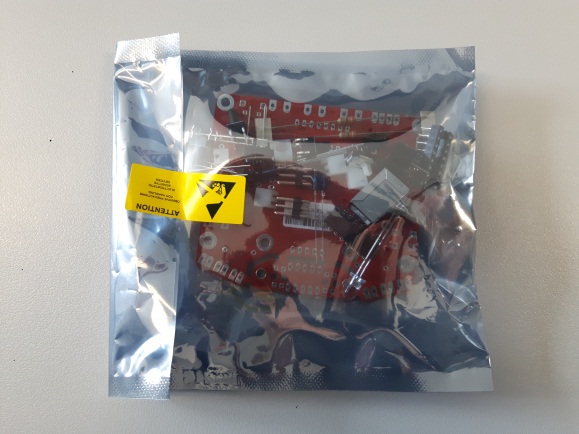 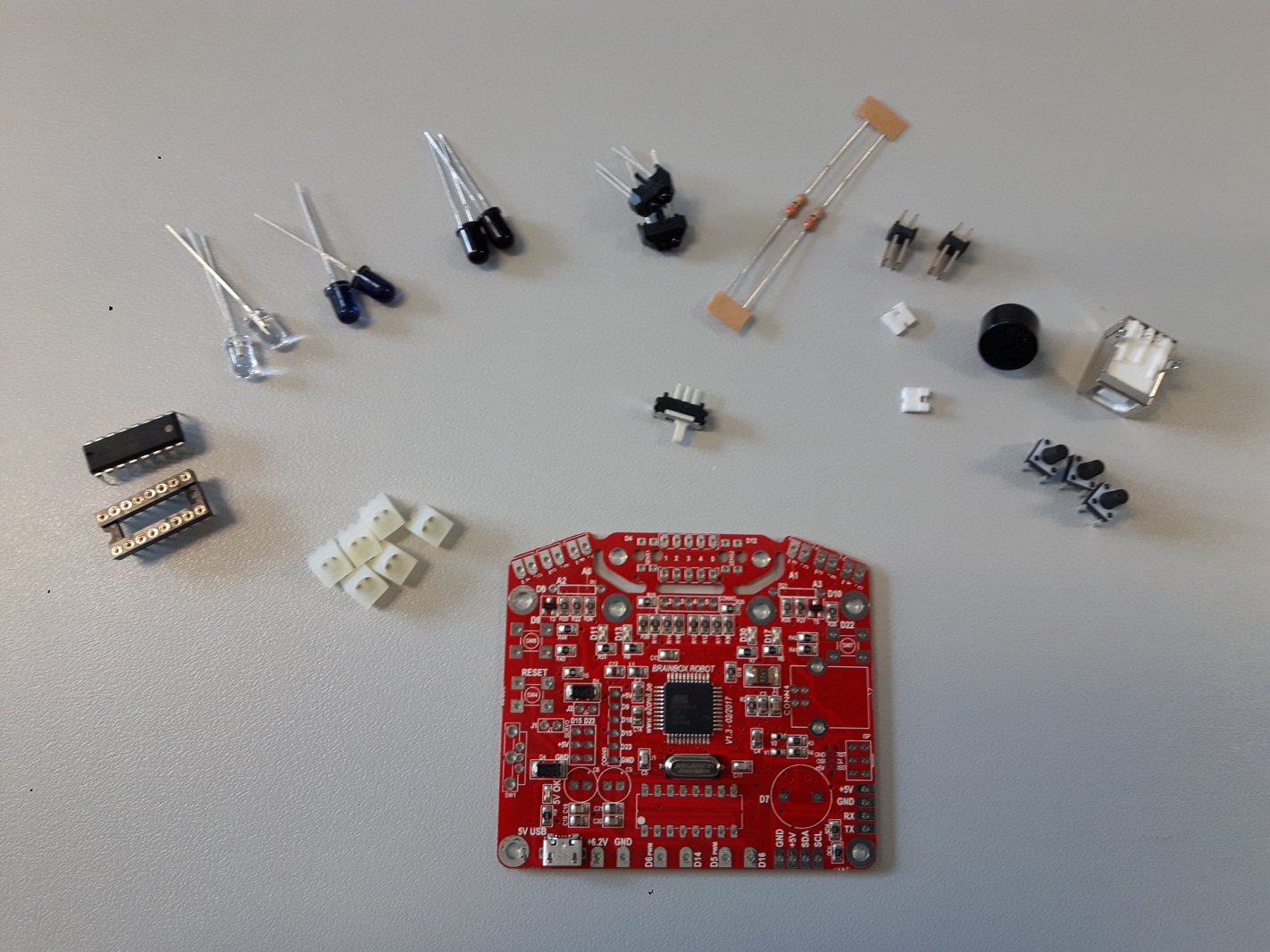 Neem de componenten uit het zakje en leg ze zoals op de foto hiernaast.
7/05/2018
www.e2cre8.be
4
2 weerstanden
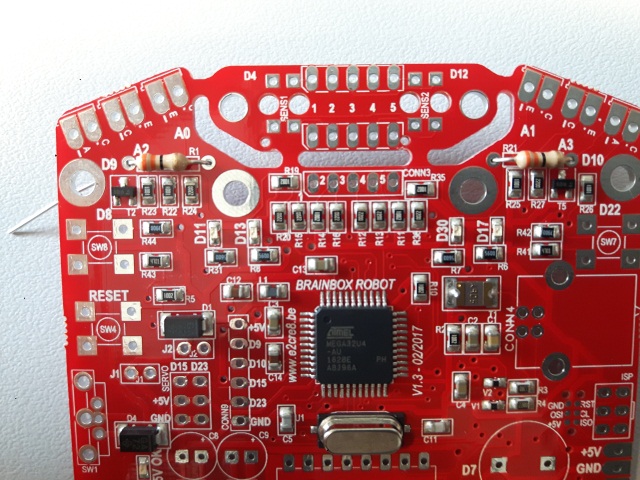 3
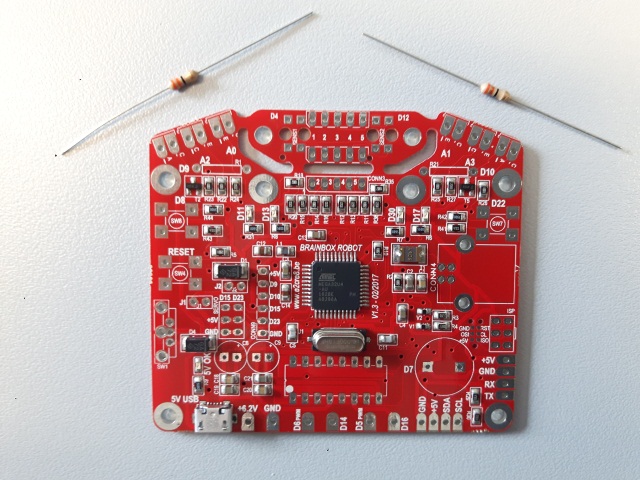 2
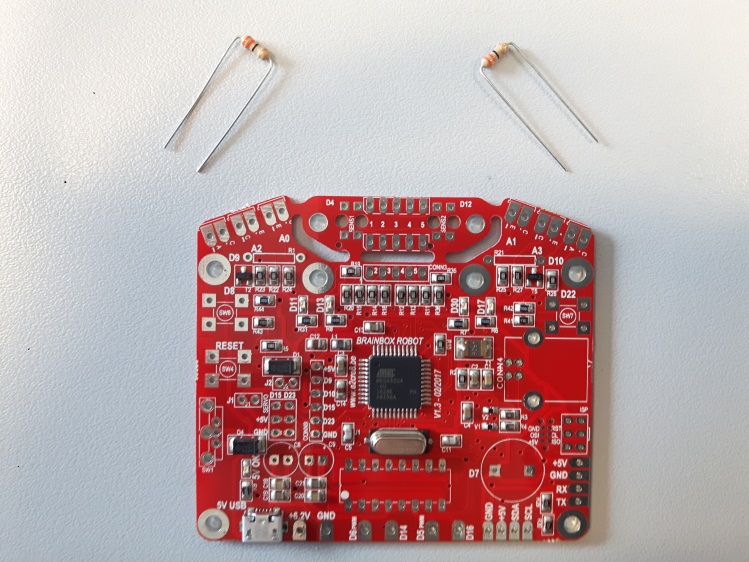 1
Neem de twee weerstanden
Plooi de draadjes in een rechte hoek
Plaats de weerstanden op de juiste plaats (R1 en R21)
7/05/2018
www.e2cre8.be
5
2 weerstanden
1
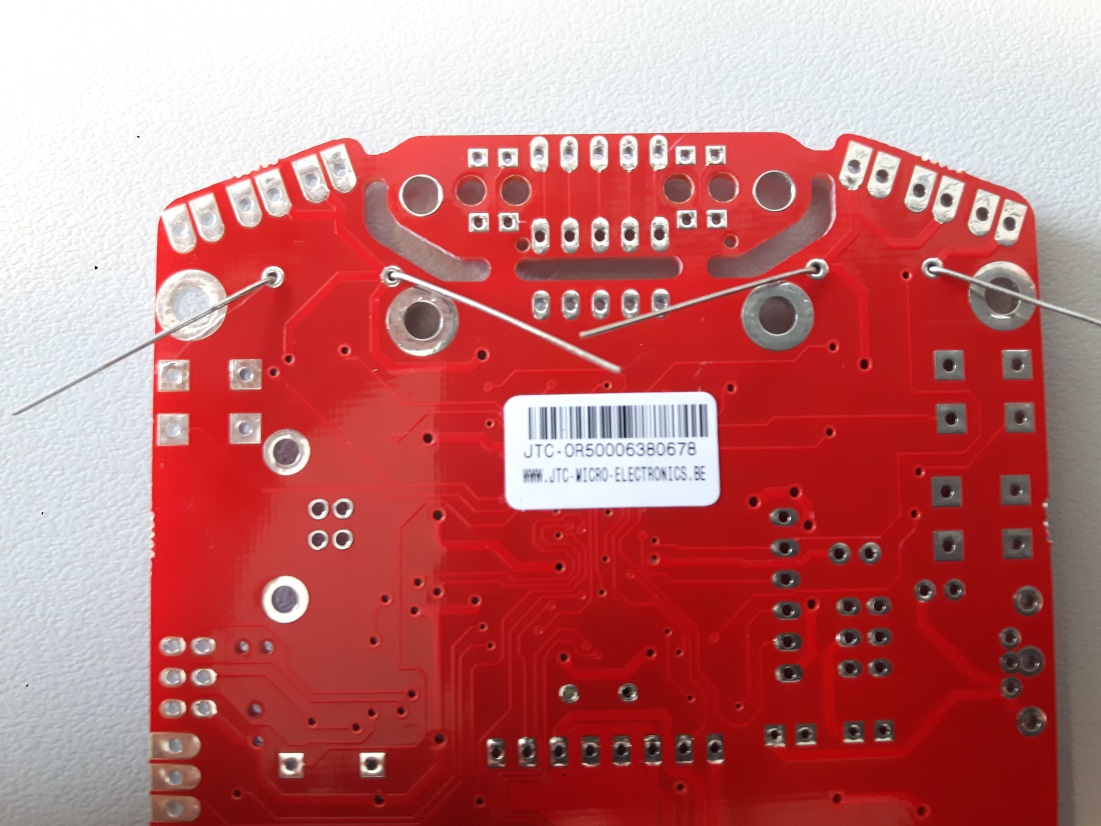 Plooi de draadjes een beetje  zodat de weerstanden er niet uitvallen als je de printplaat omdraait.
Soldeer de 4 punten en knip de draadjes zo kort mogelijk af.
Eindresultaat
2
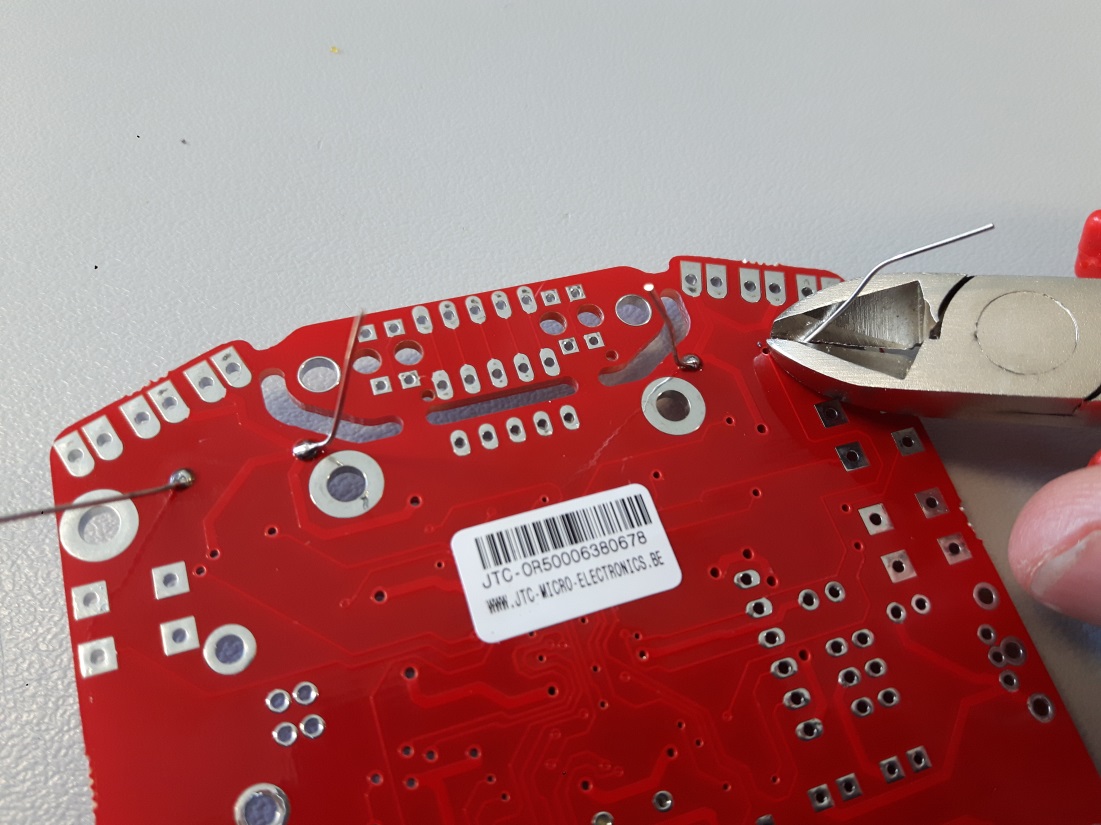 3
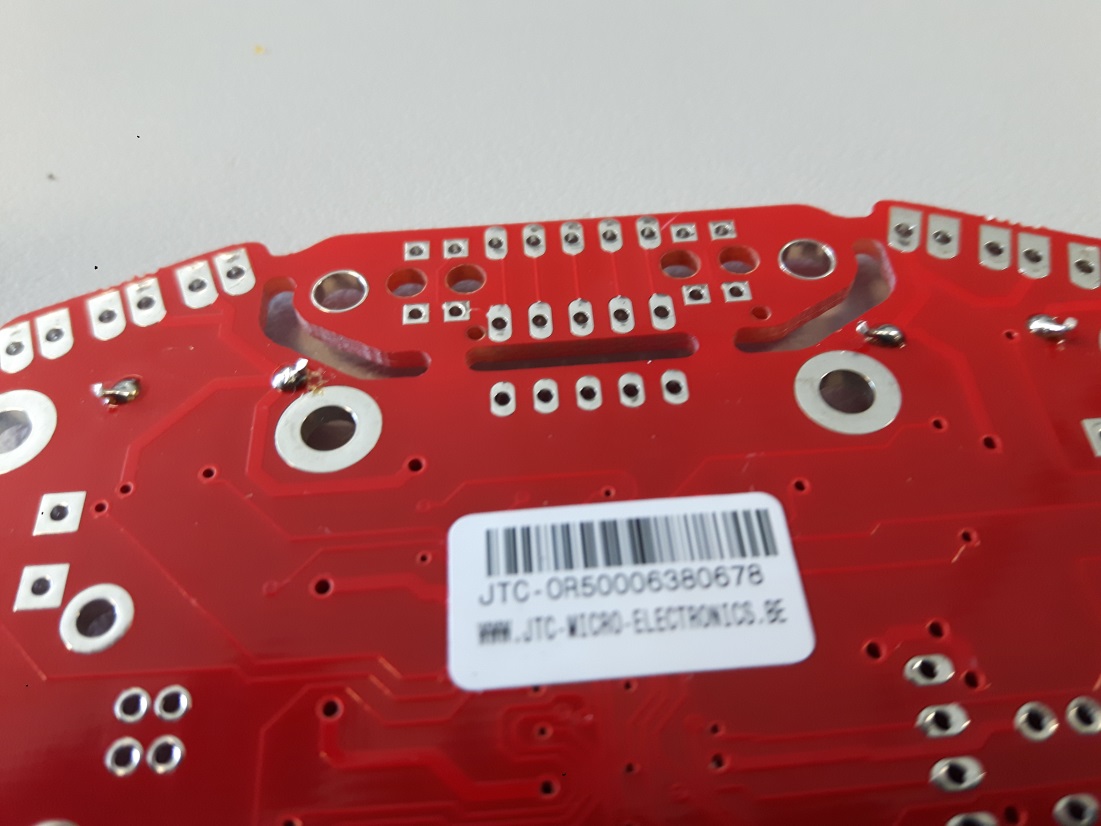 7/05/2018
www.e2cre8.be
6
IC voet
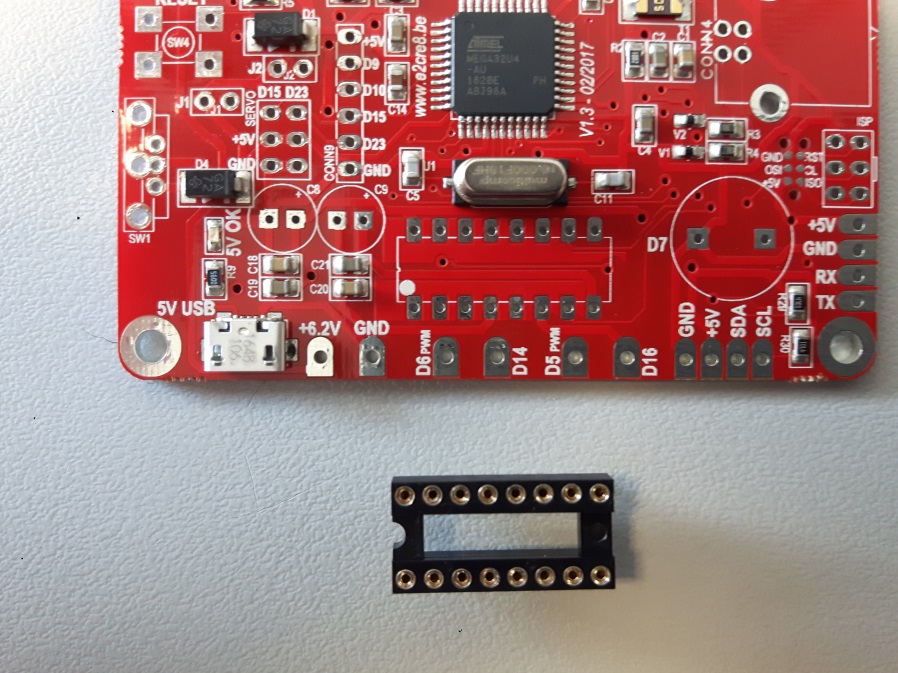 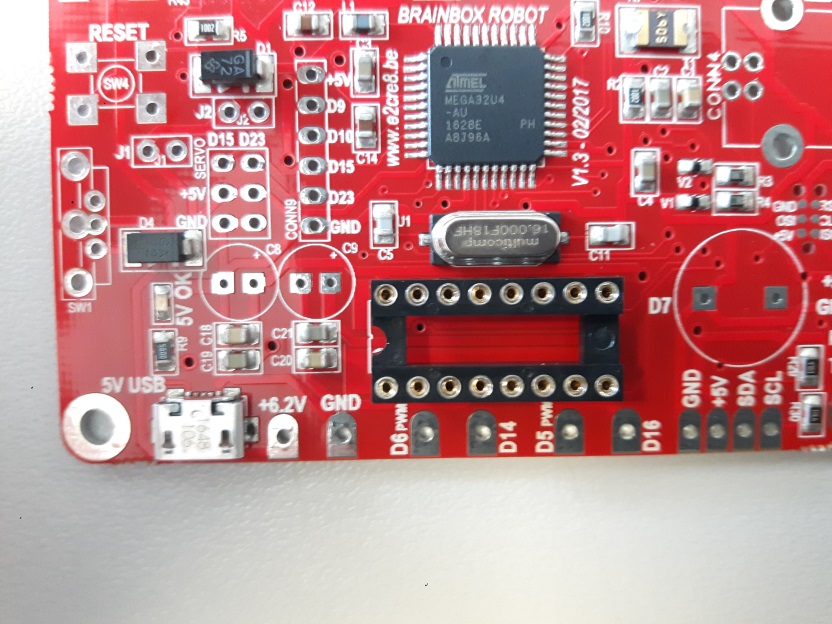 2
1
Neem de IC voet – merk op dat deze voet een uitsparing heeft.
Plaats de voet met de uitsparing langs de kant van het witte bolletje op de printplaat.
7/05/2018
www.e2cre8.be
7
IC voet
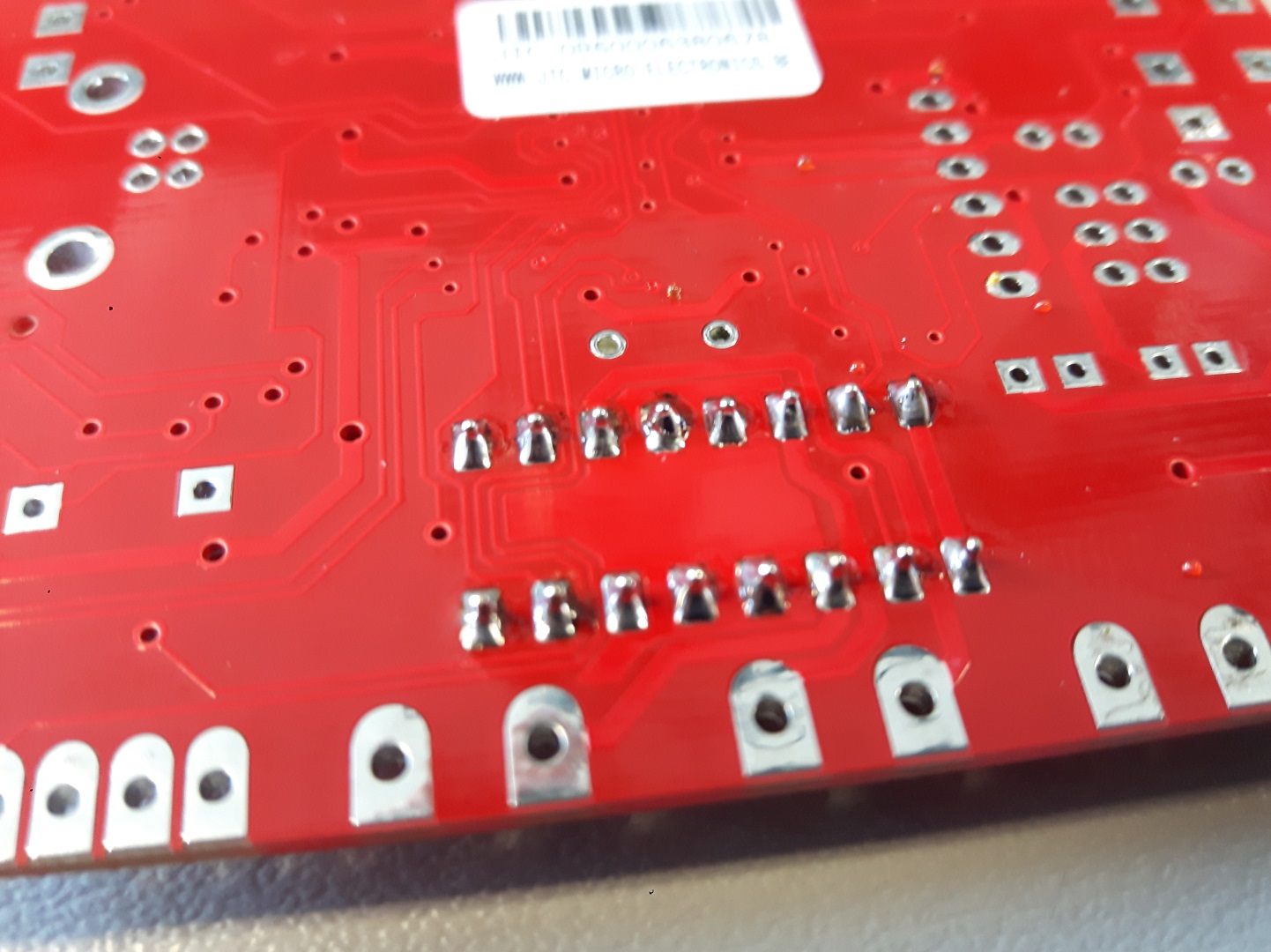 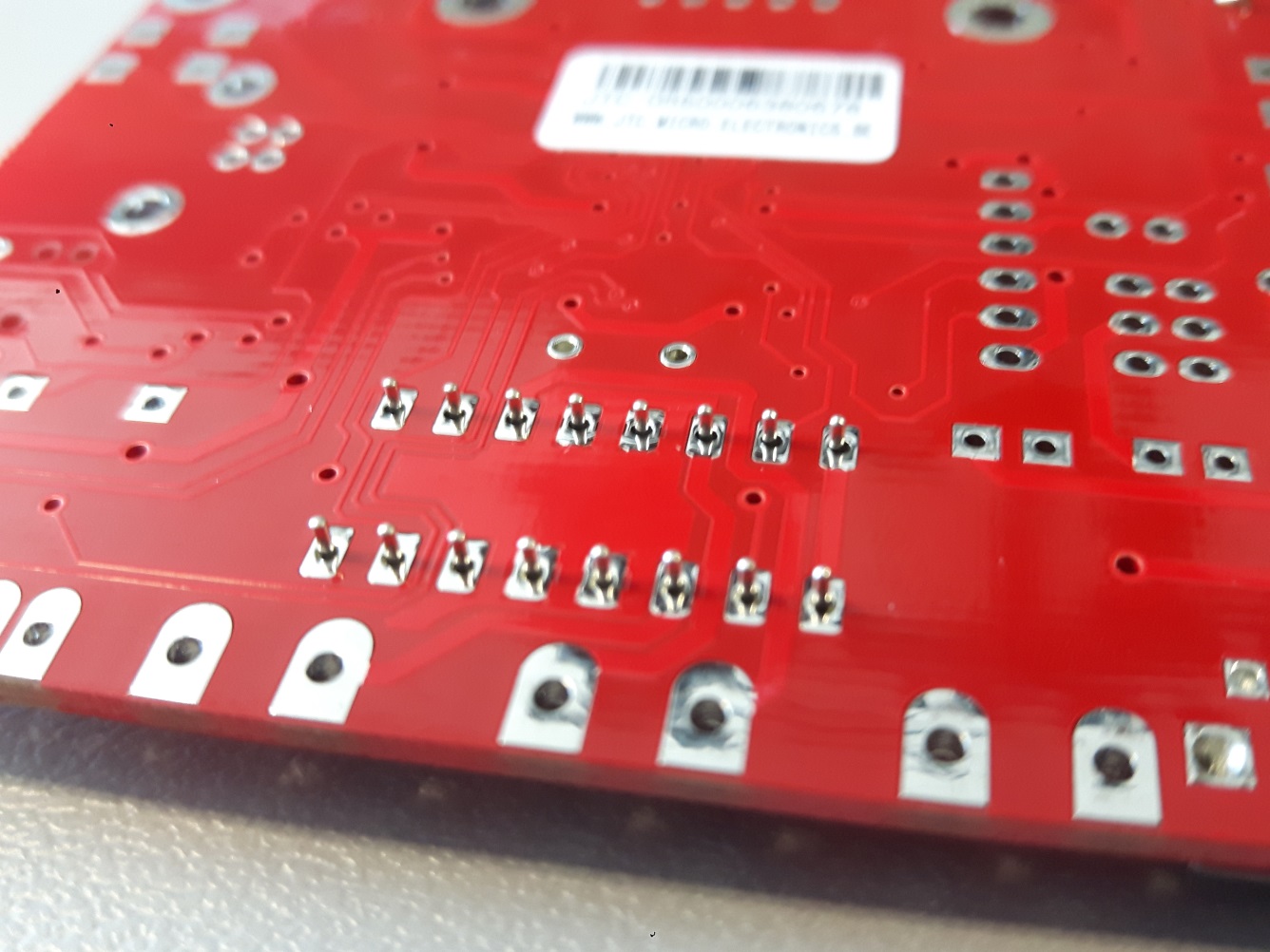 1
2
3
Draai de printplaat om en leg deze op tafel zodat de IC voet er niet uit valt
Soldeer eerst 1 contact – ergens in het midden -  en controleer of de IC voet mooi recht staat. Als dat niet zo is maak je de soldering even terug warm en druk je op de IC voet tot deze wel goed staat.
Soldeer nu de andere contacten.
7/05/2018
www.e2cre8.be
8
Afstand- en lichtsensoren
Lichtsensor (glashelder)
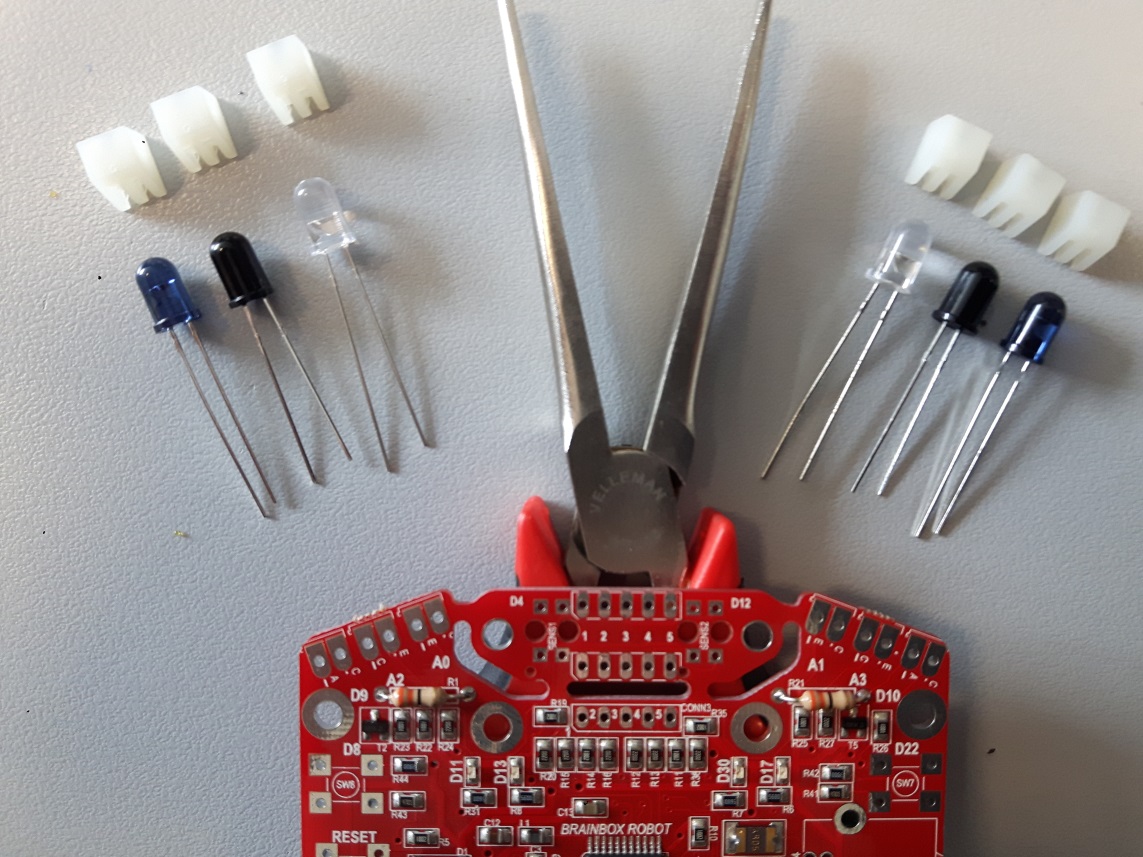 Lichtsensor (glashelder)
Afstandsensor ontvanger
(bijna zwart)
Afstandsensor ontvanger
(bijna zwart)
Afstandsensor zender
(doorschijnend blauw)
Afstandsensor zender
(doorschijnend blauw)
Leg een voorwerp (bv tang) op de printplaat zodat deze ongeveer 2cm van de tafel ligt.
Leg de 6 sensoren en 6 plastic houders klaar zoals op de foto
7/05/2018
www.e2cre8.be
9
Afstand- en lichtsensoren
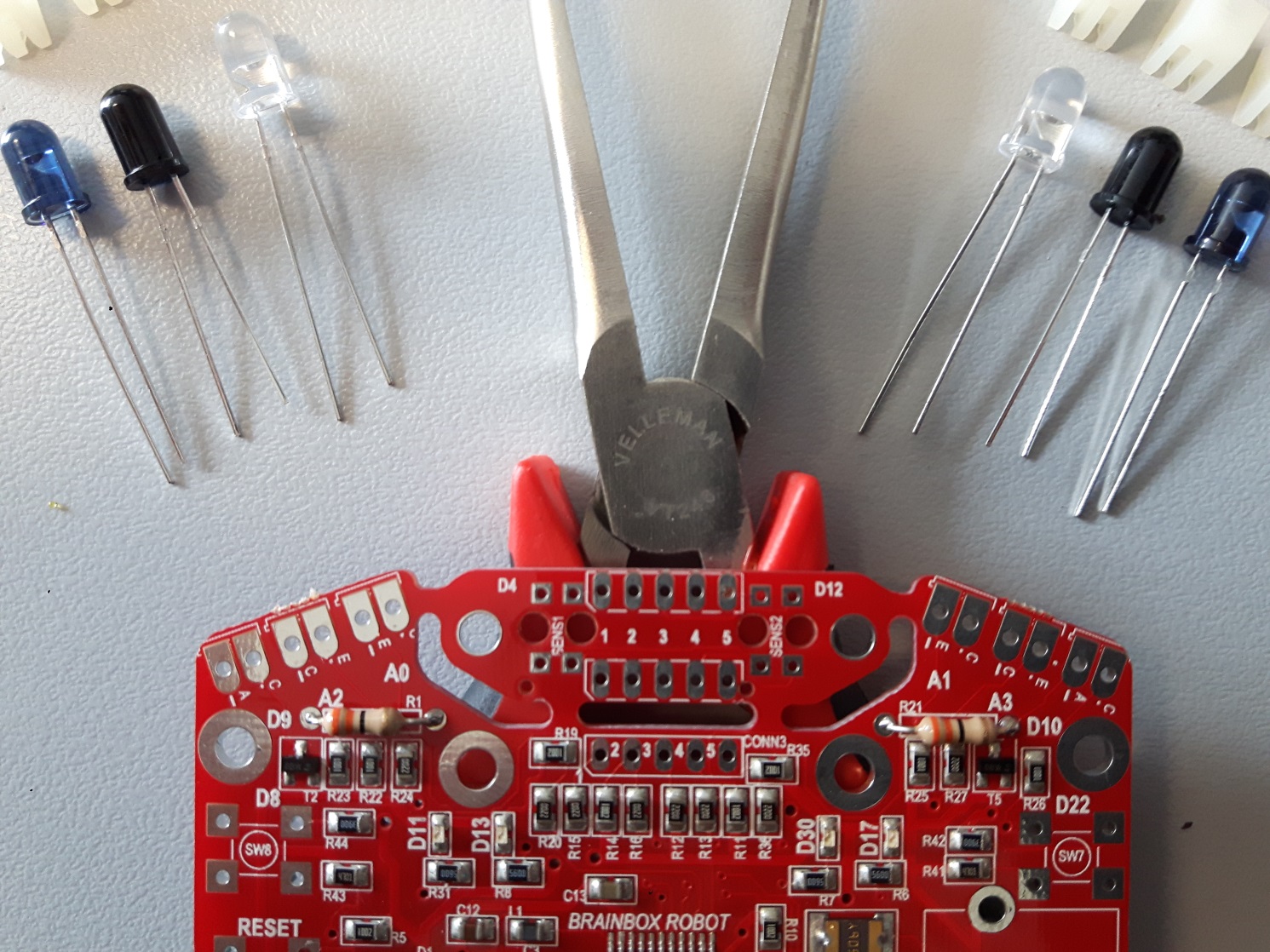 Merk op dat elke sensor een lang en een minder lang pootje heeft. Het lange pootje moet in het gaatje met het witte streepje op de PCB. (Zeer belangrijk – anders werkt het niet!)
7/05/2018
www.e2cre8.be
10
Afstand- en lichtsensoren
1
2
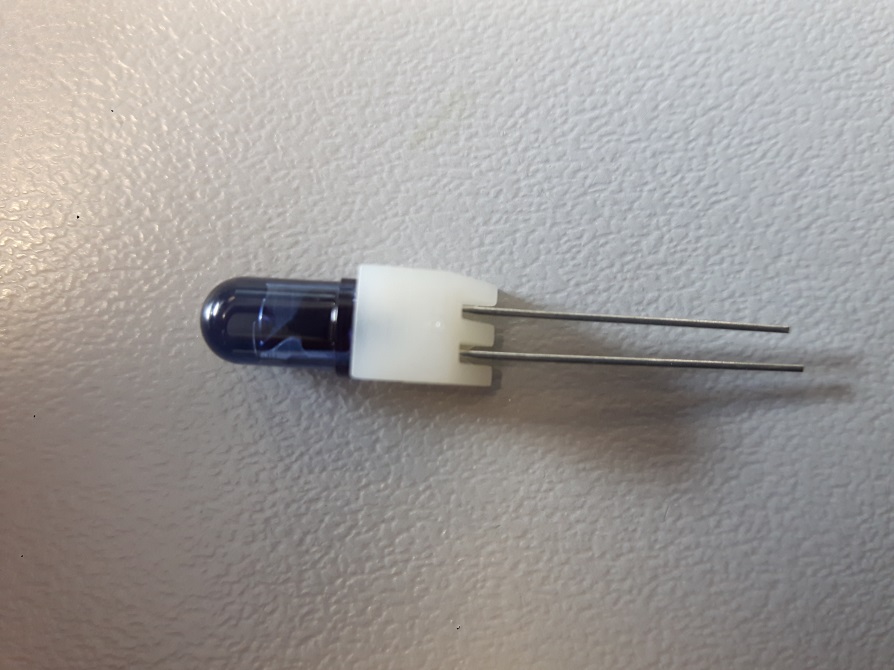 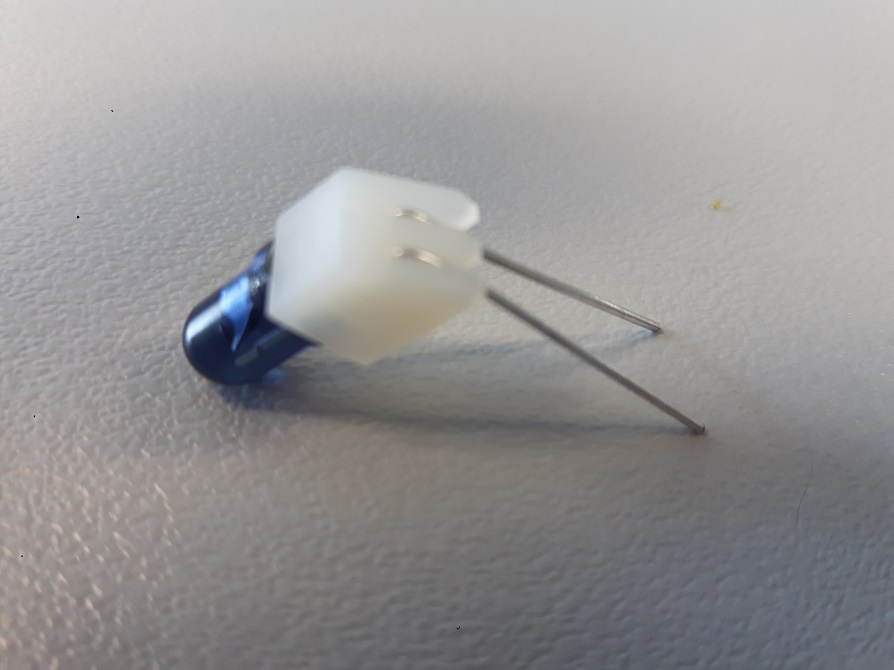 Langste pootje
Langste pootje
Steek elke sensor in een houder – let op dat het lange pootje langs de onderkant zit.
Buig nu de twee draadjes onder een hoek van 90° zodat de sensor vast in de houder zit.
7/05/2018
www.e2cre8.be
11
Afstandsensor zender
1
2
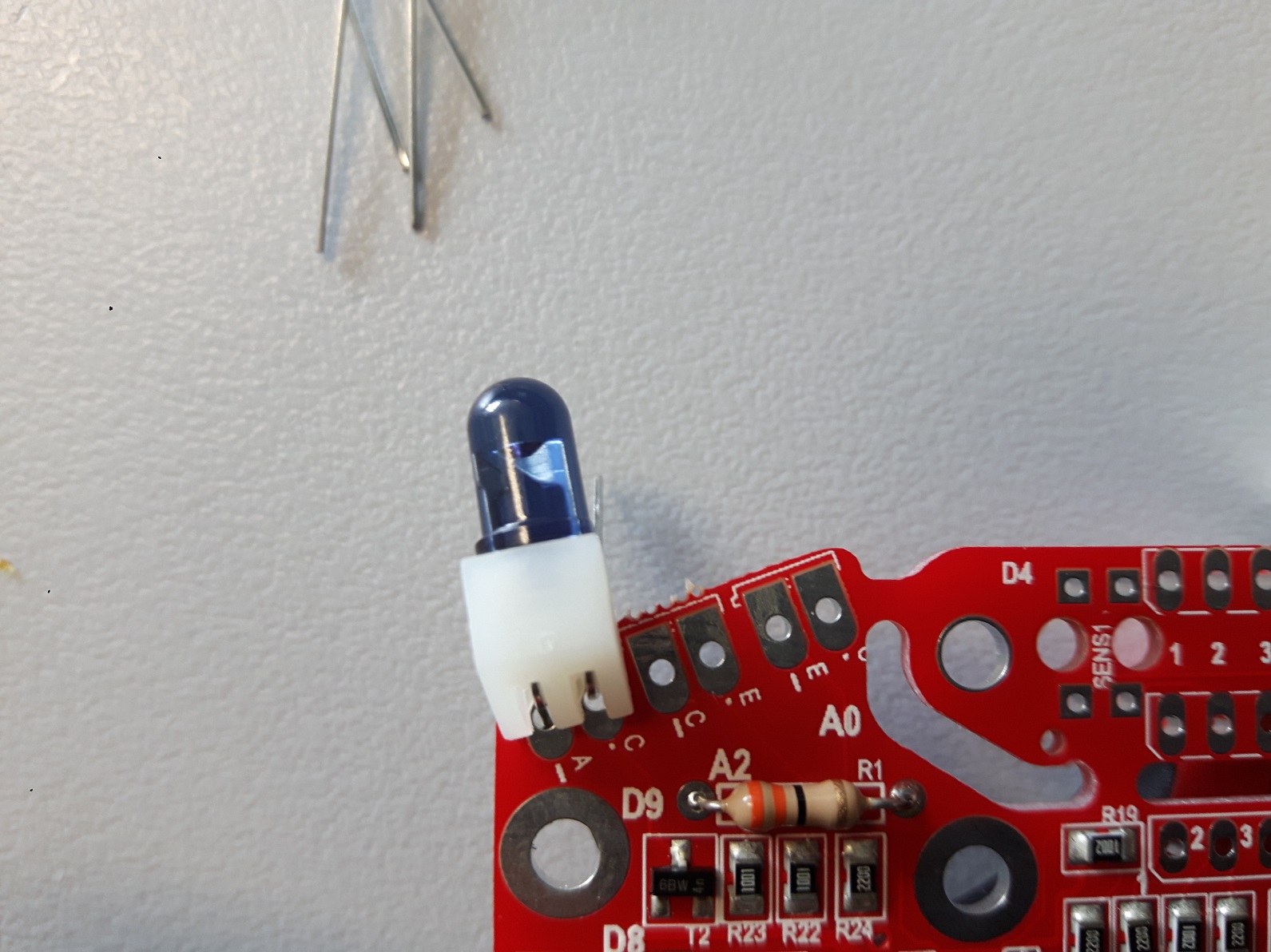 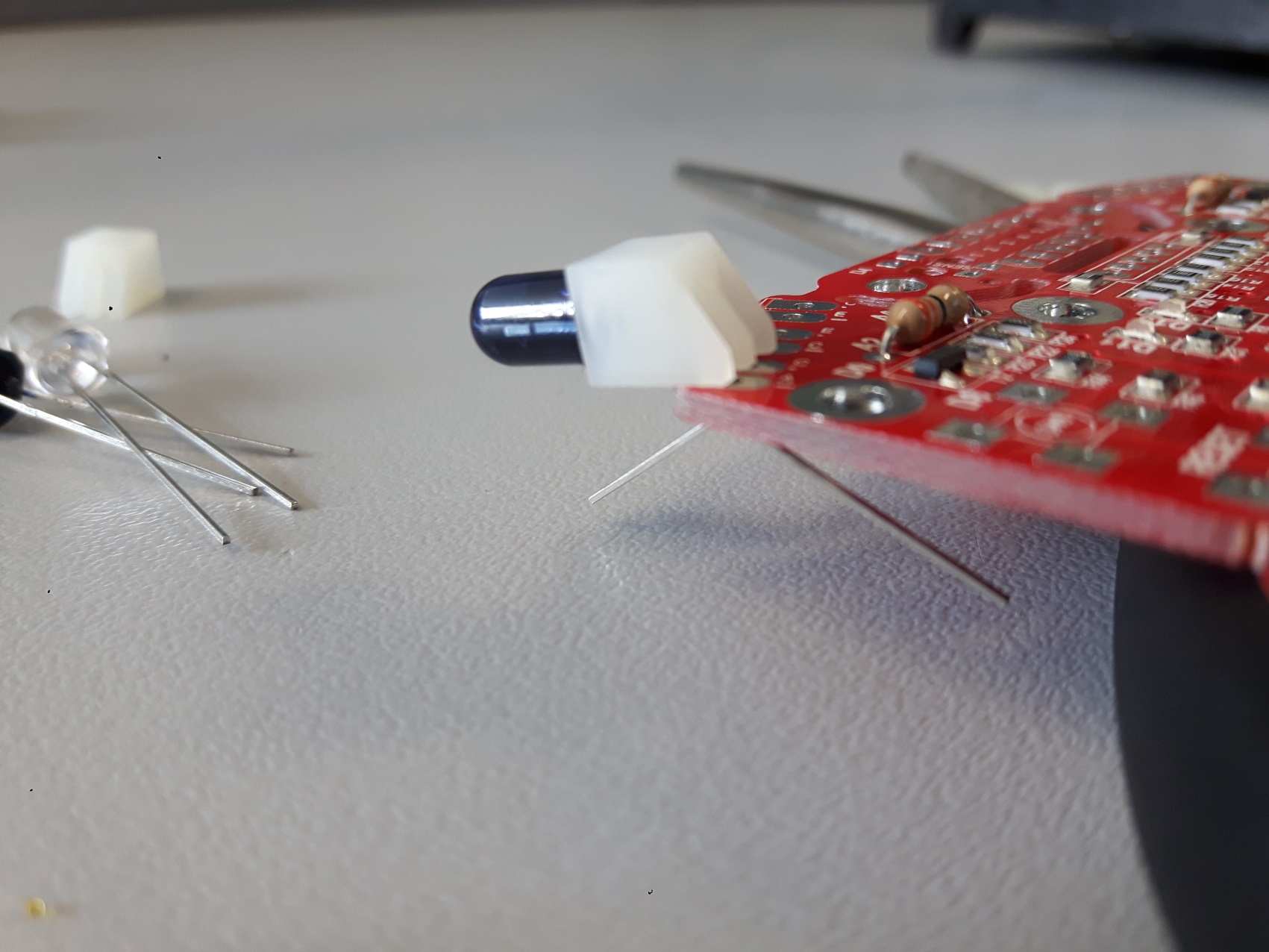 Langste pootje
Plaats de lichtblauwe afstandsensor (zender) op positie D9
!!Controleer nogmaals of het lange pootje in het gaatje met het witte streepje zit.
Plooi de pootjes aan de onderkant om, zodat de sensor er niet kan uitvallen.
7/05/2018
www.e2cre8.be
12
Afstand- en lichtsensoren
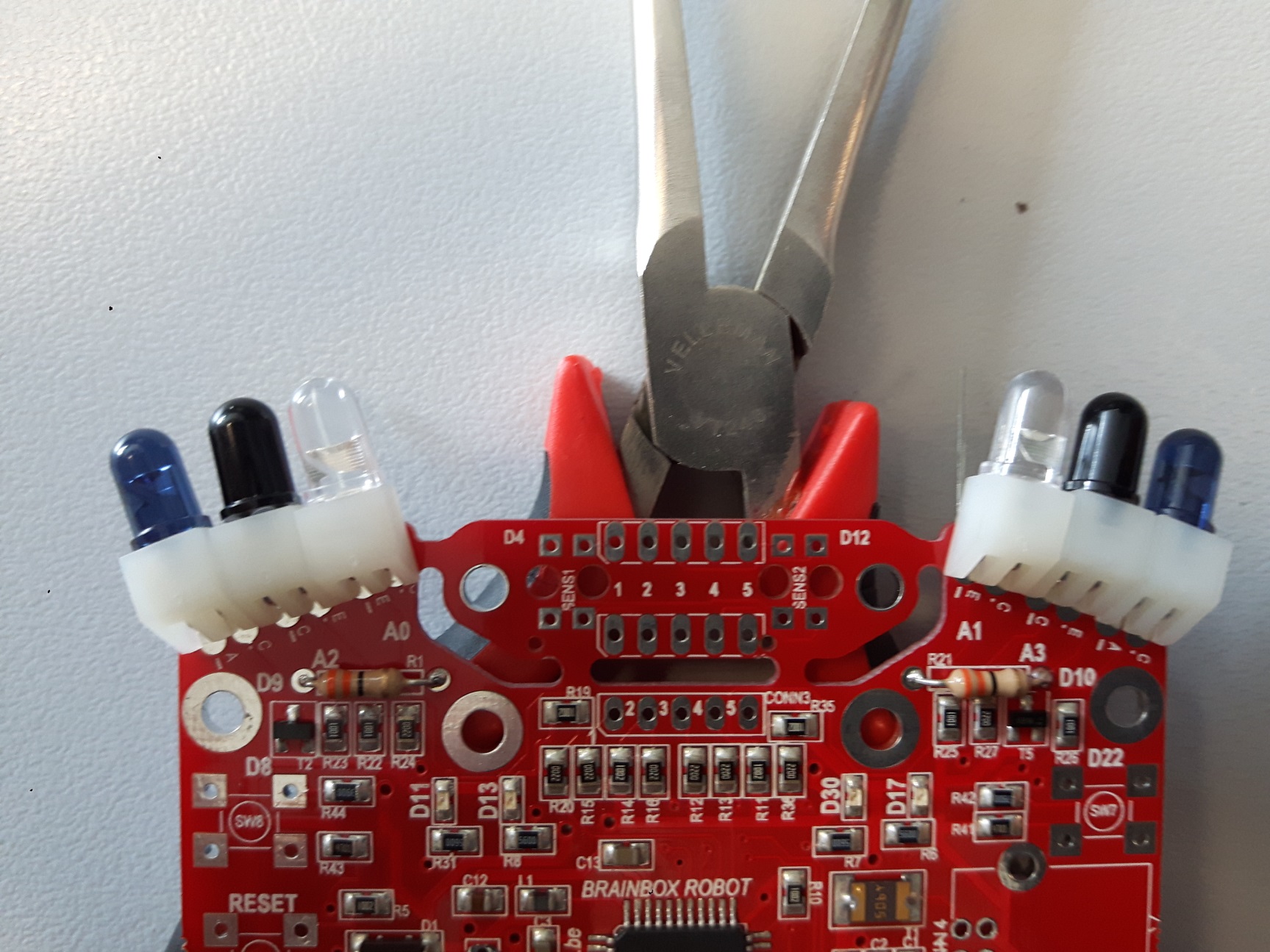 Plaats de andere 5 sensoren op dezelfde manier
!! Blijf er op letten dat het langste pootje steeds in het gaatje met het streepje zit.
7/05/2018
www.e2cre8.be
13
Afstand- en lichtsensoren
1
2
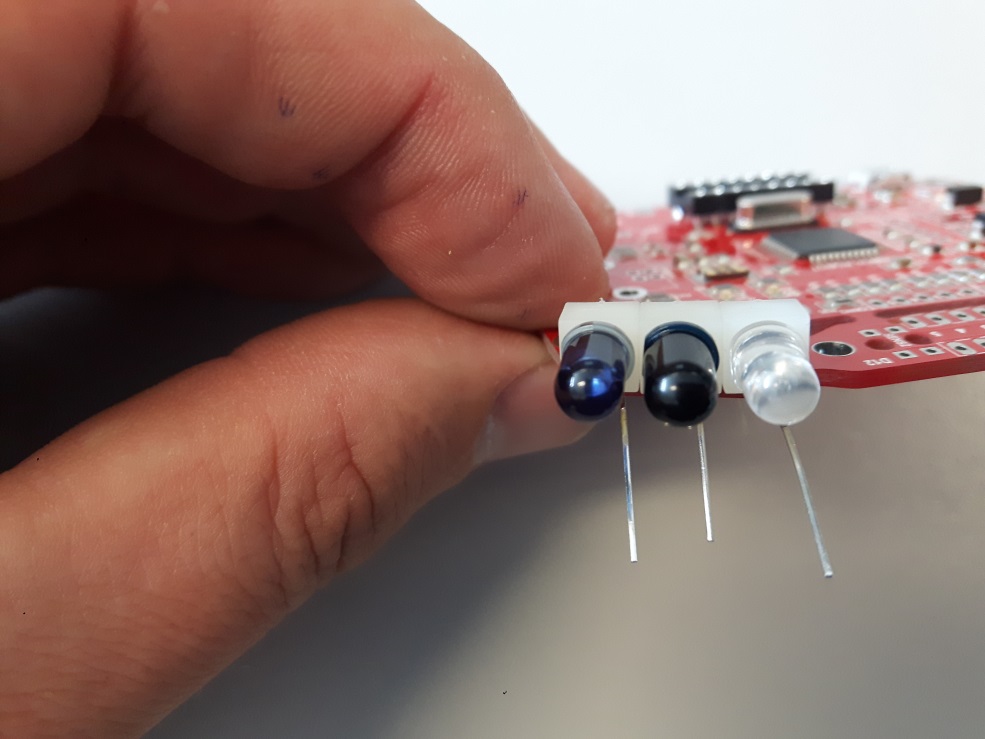 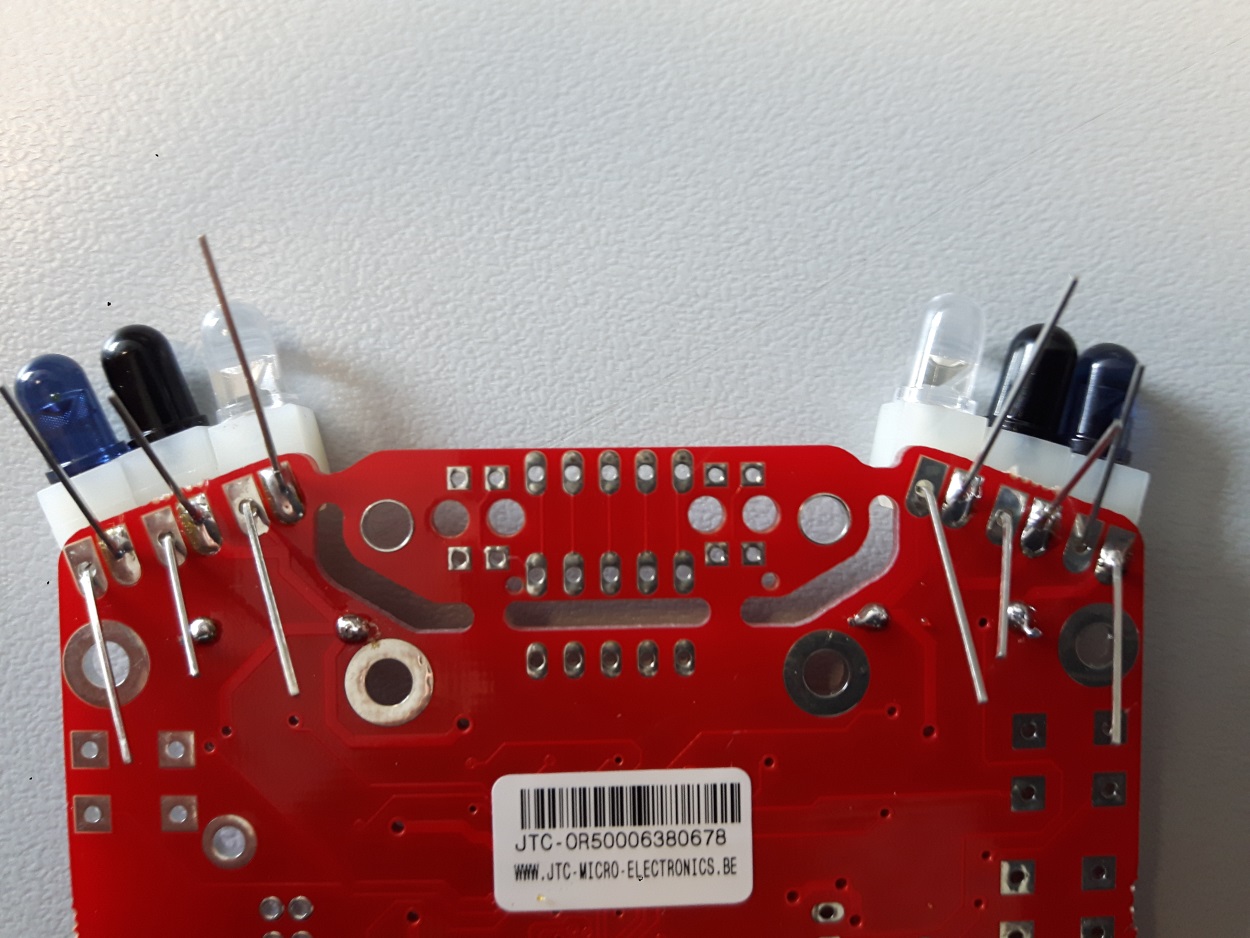 Soldeer telkens slechts 1 van de 2 contacten van elke sensor.
Duw nu wat tegen de sensoren tot ze allemaal mooi recht staan.
7/05/2018
www.e2cre8.be
14
Afstand- en lichtsensoren
1
2
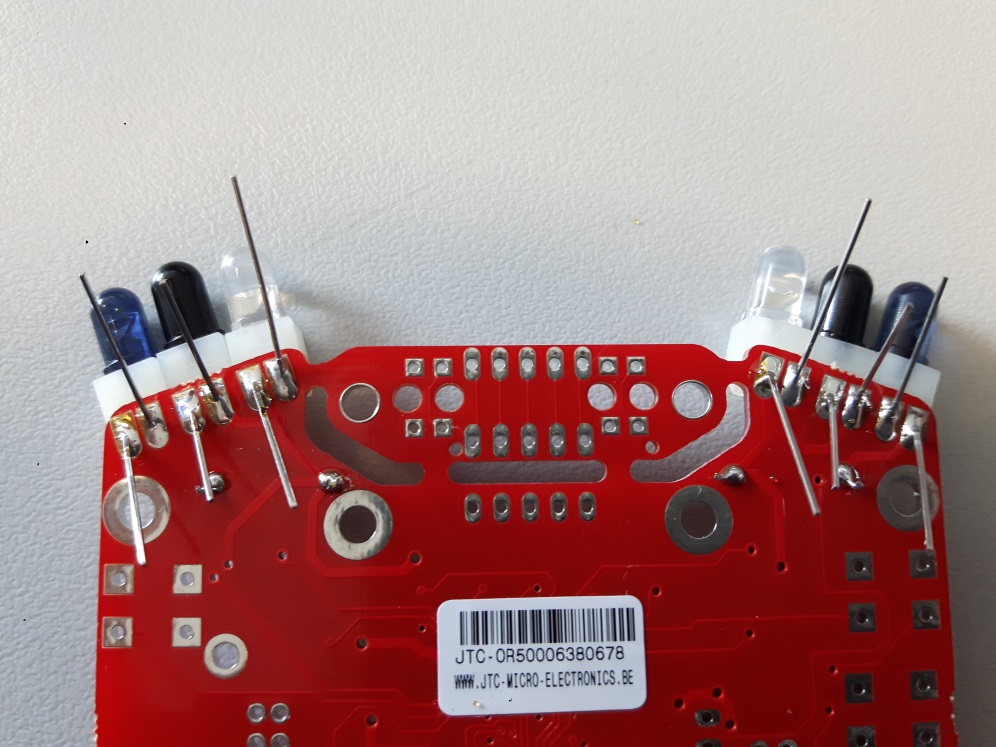 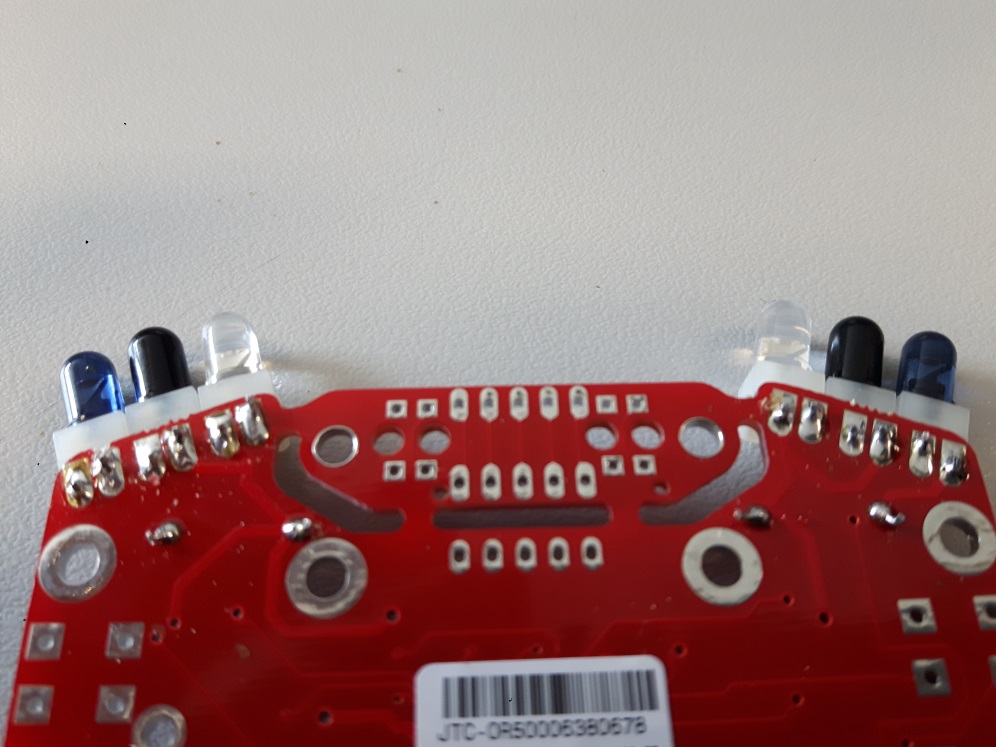 Soldeer de 6 andere contacten
Knip de draden zo kort mogelijk boven de soldering af.
7/05/2018
www.e2cre8.be
15
3 drukknopppen
1
2
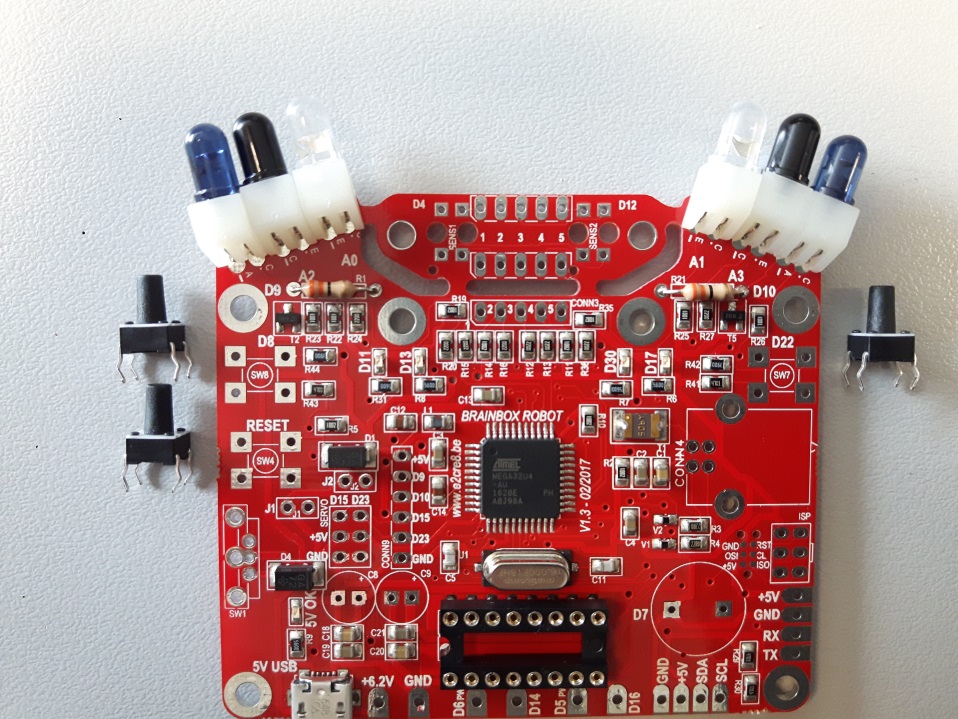 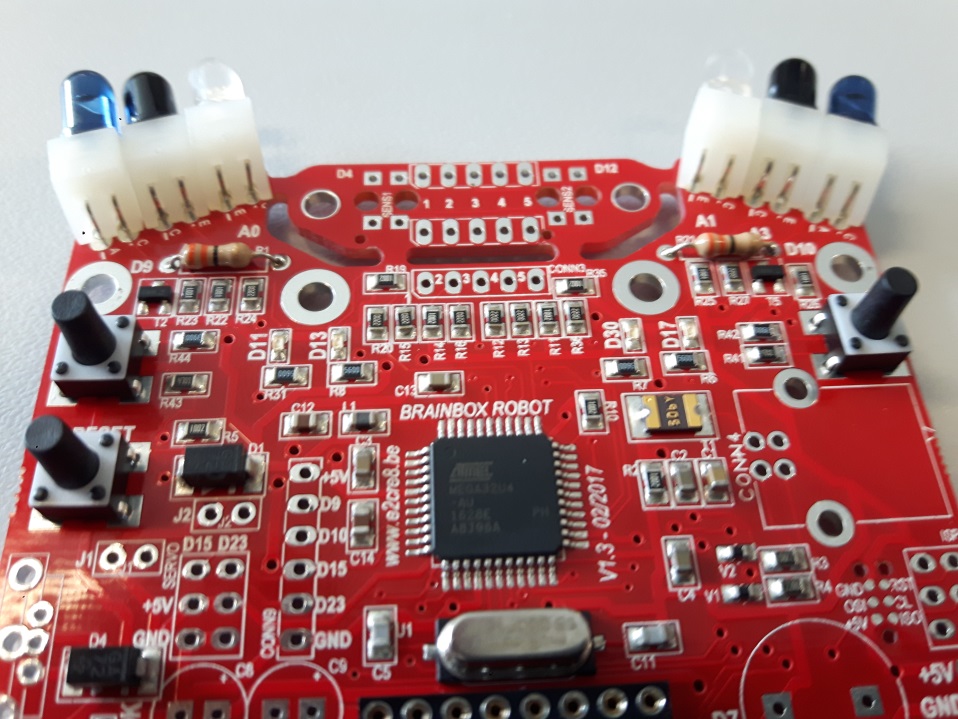 Plaats de drie drukknoppen op de juiste plaats. 
Je moet hiervoor nogal hard drukken – vraag desnoods even wat hulp!
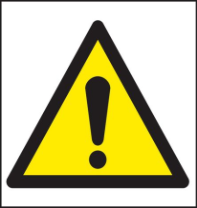 Opgepast voor uw vingers wanneer de drukknop door de printplaat klikt
7/05/2018
www.e2cre8.be
16
1
2
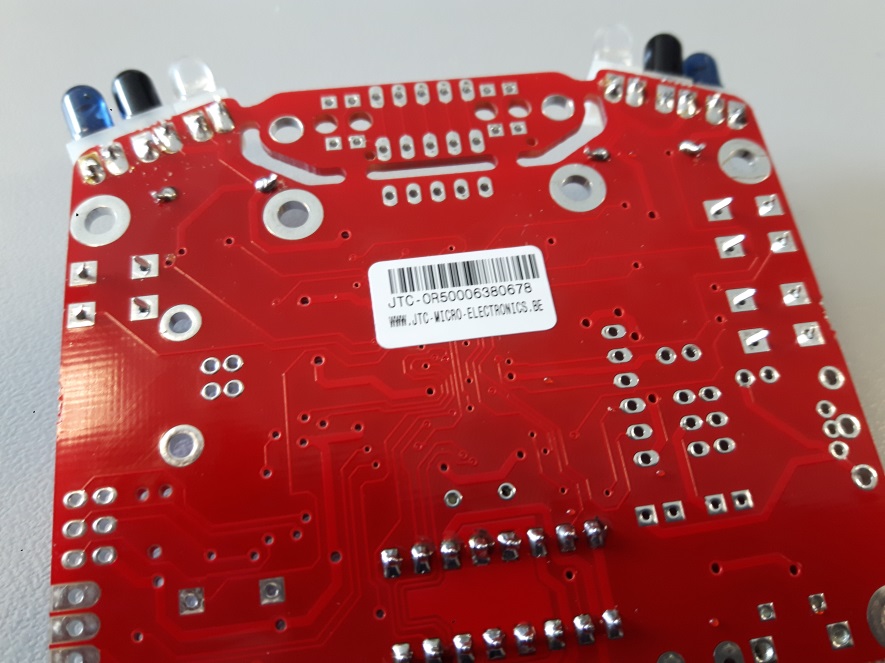 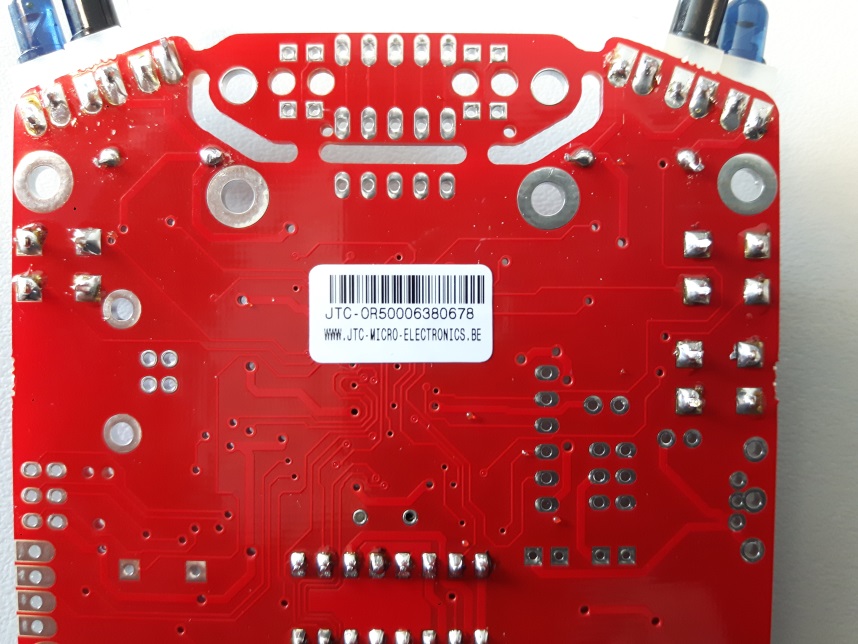 Soldeer de 3 drukknoppen mooi vast.
7/05/2018
www.e2cre8.be
17
Luidspreker
1
2
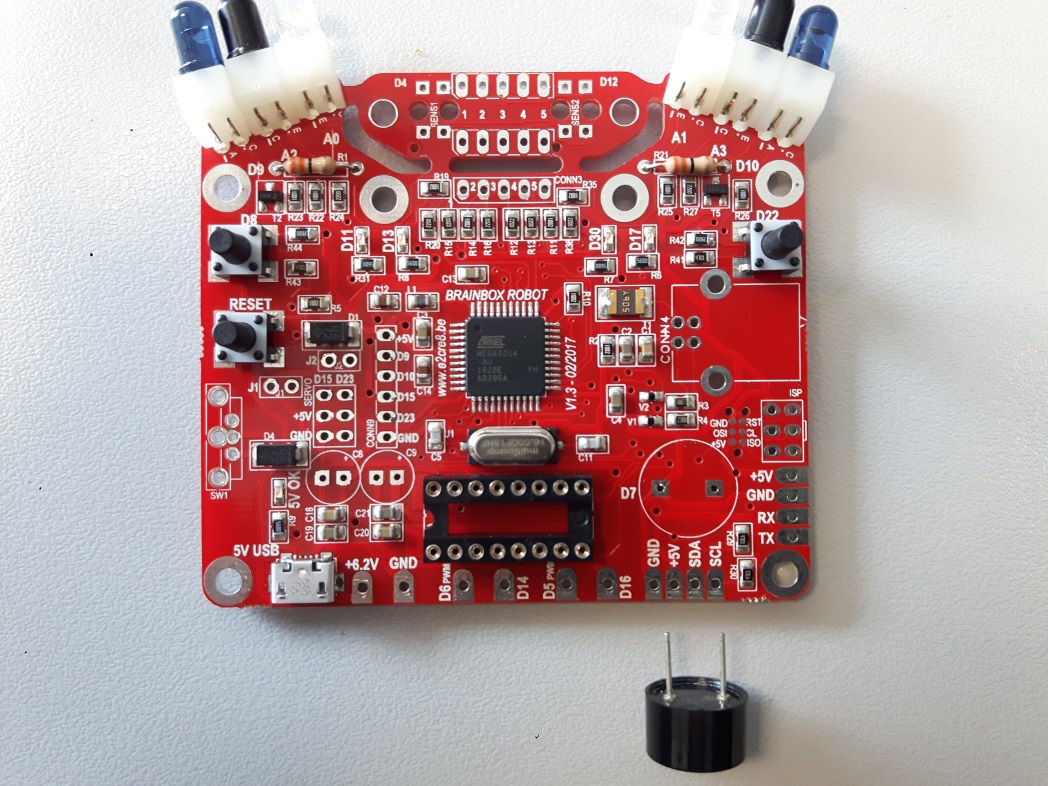 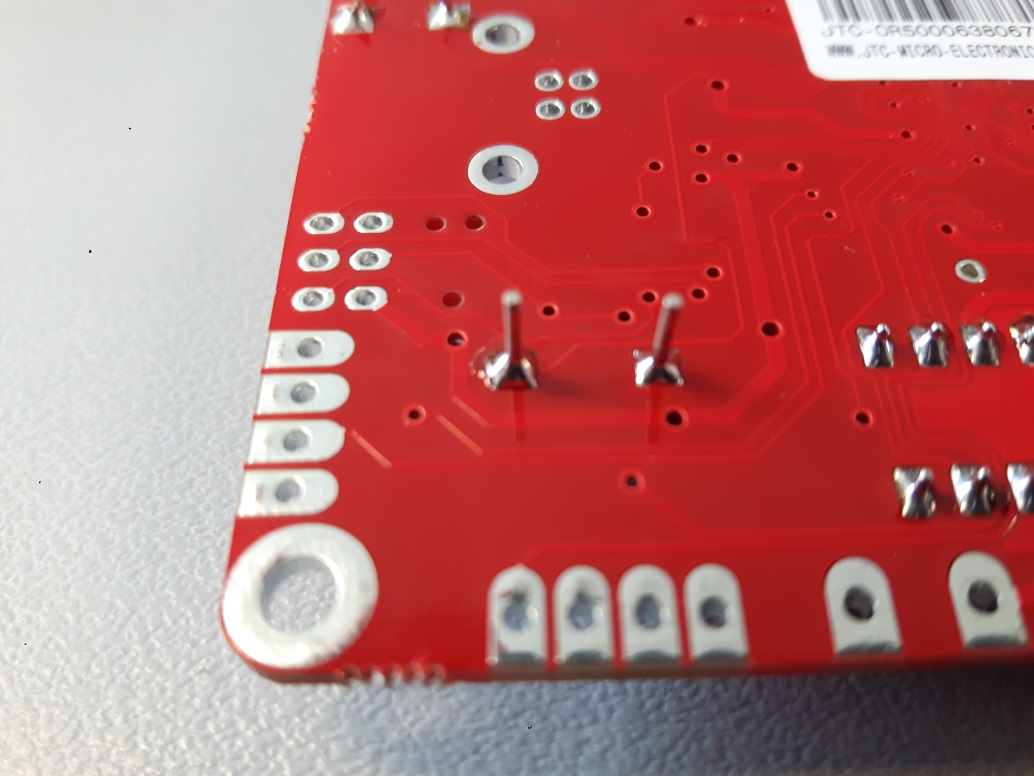 Plaats de luidspreker op de juiste plaats
Soldeer de twee contacten en knip de draadjes kort af
7/05/2018
www.e2cre8.be
18
Aan-uit schakelaar
1
2
3
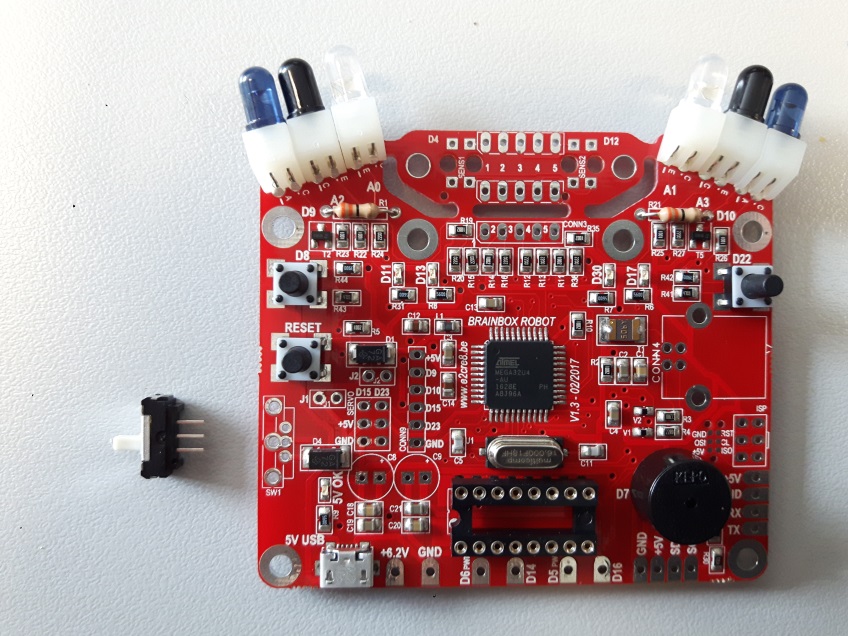 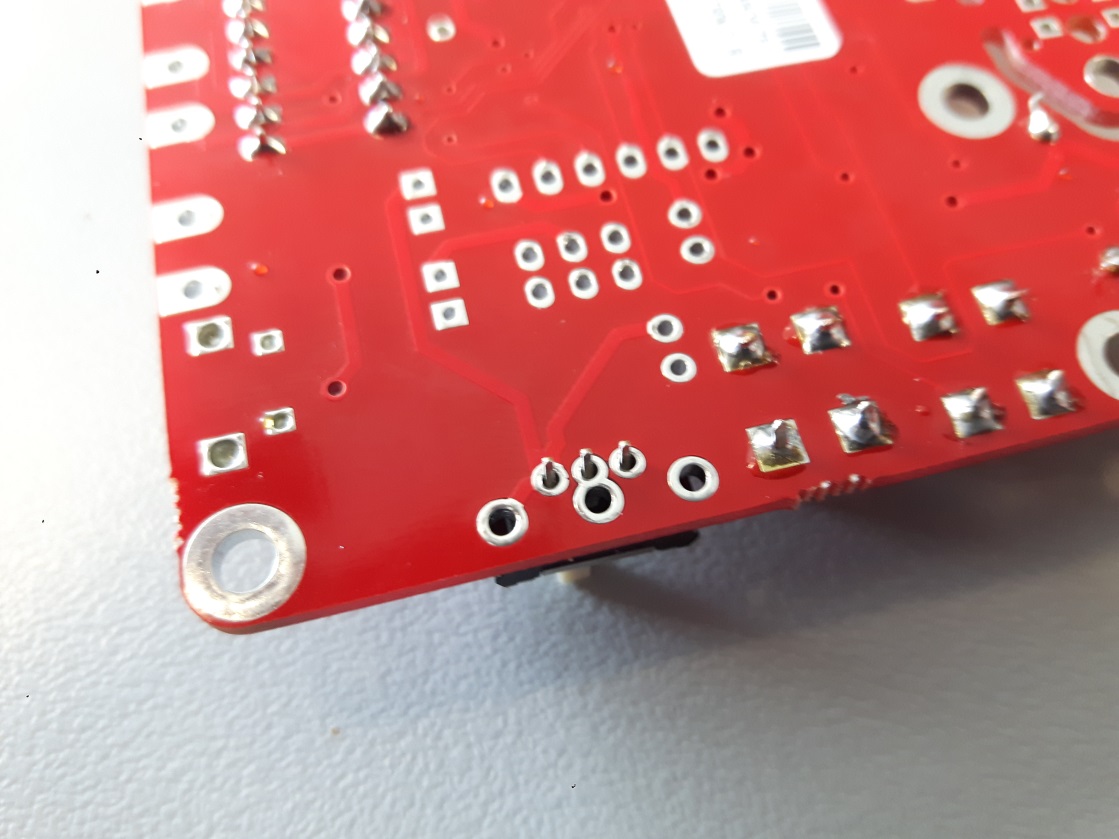 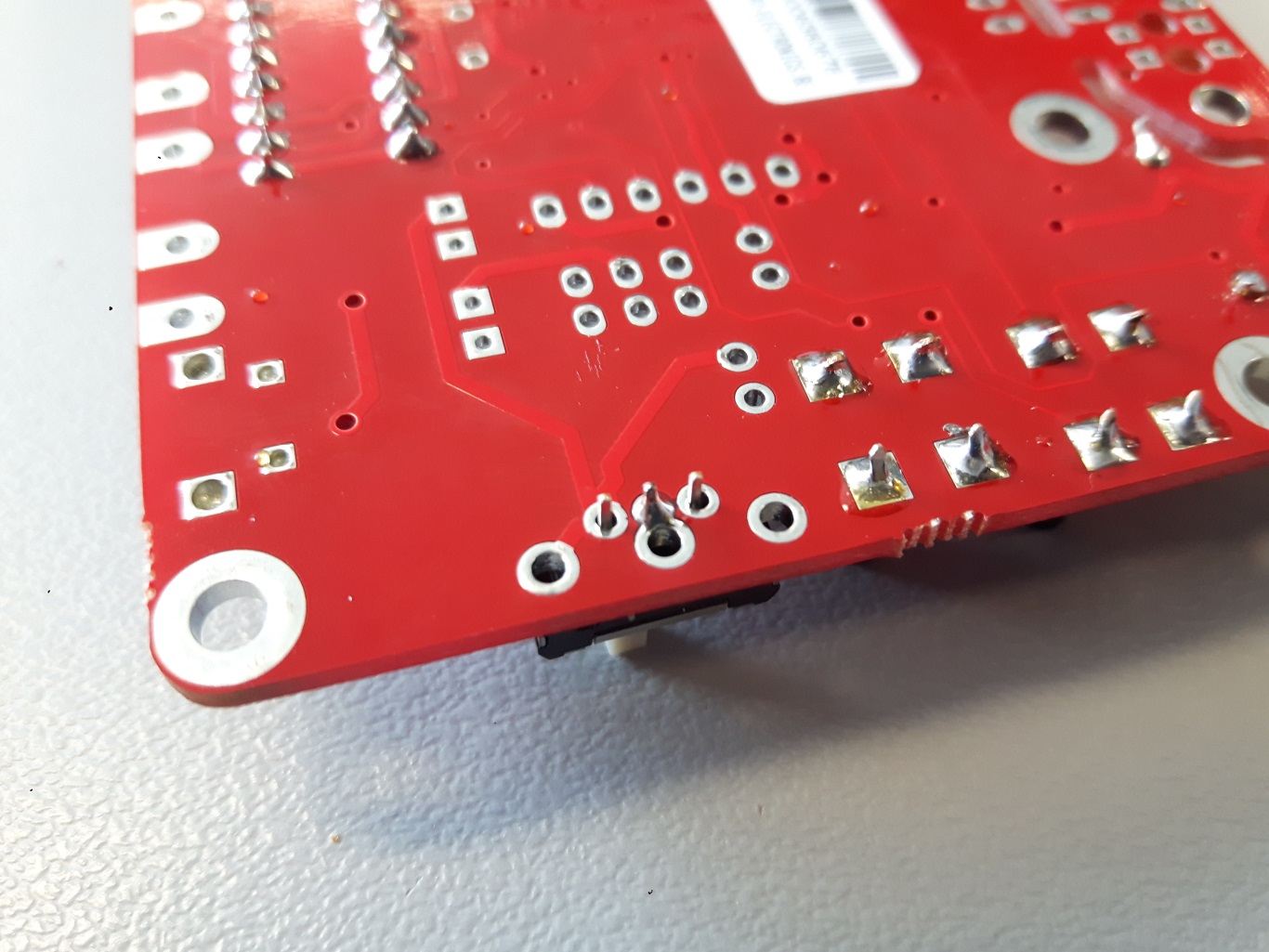 Plaats de aan-uit schakelaar op de juiste plaats (SW1)
Draai de printplaat om 
Soldeer enkel het middelste pootje
7/05/2018
www.e2cre8.be
19
Aan-uit schakelaar
1
2
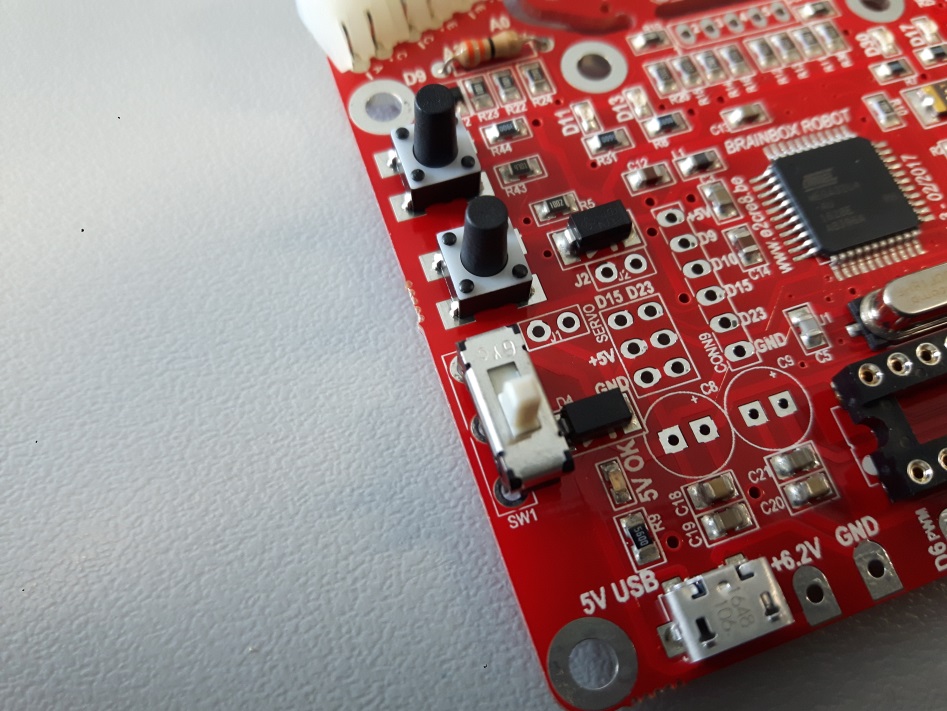 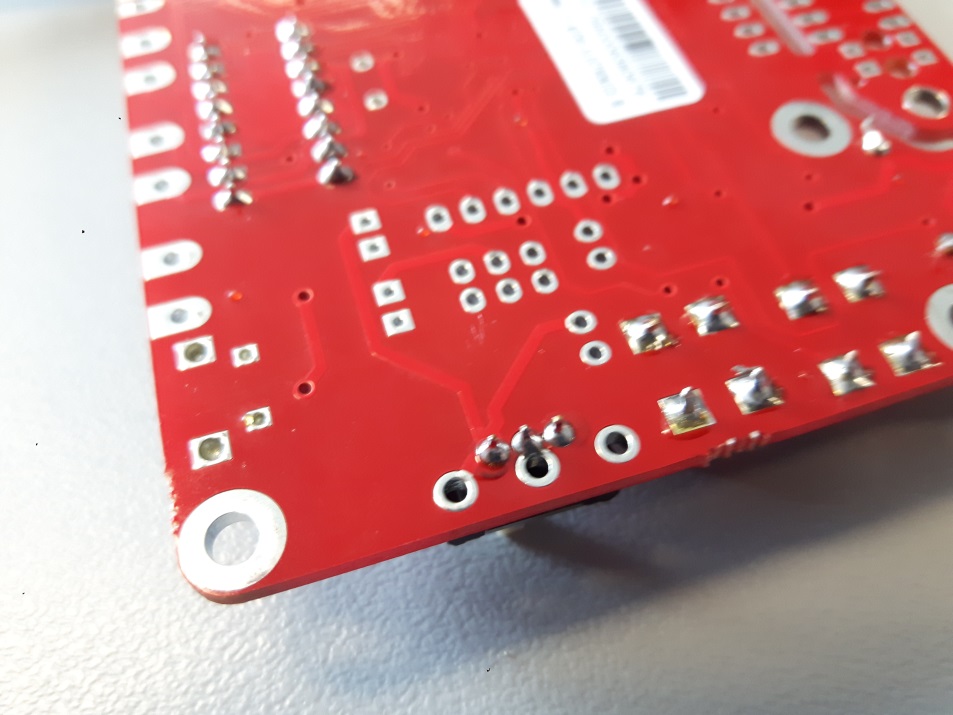 Duw tegen de schakelaar tot deze helemaal recht staat
Soldeer de twee resterende contacten
7/05/2018
www.e2cre8.be
20
Jumpers
1
3
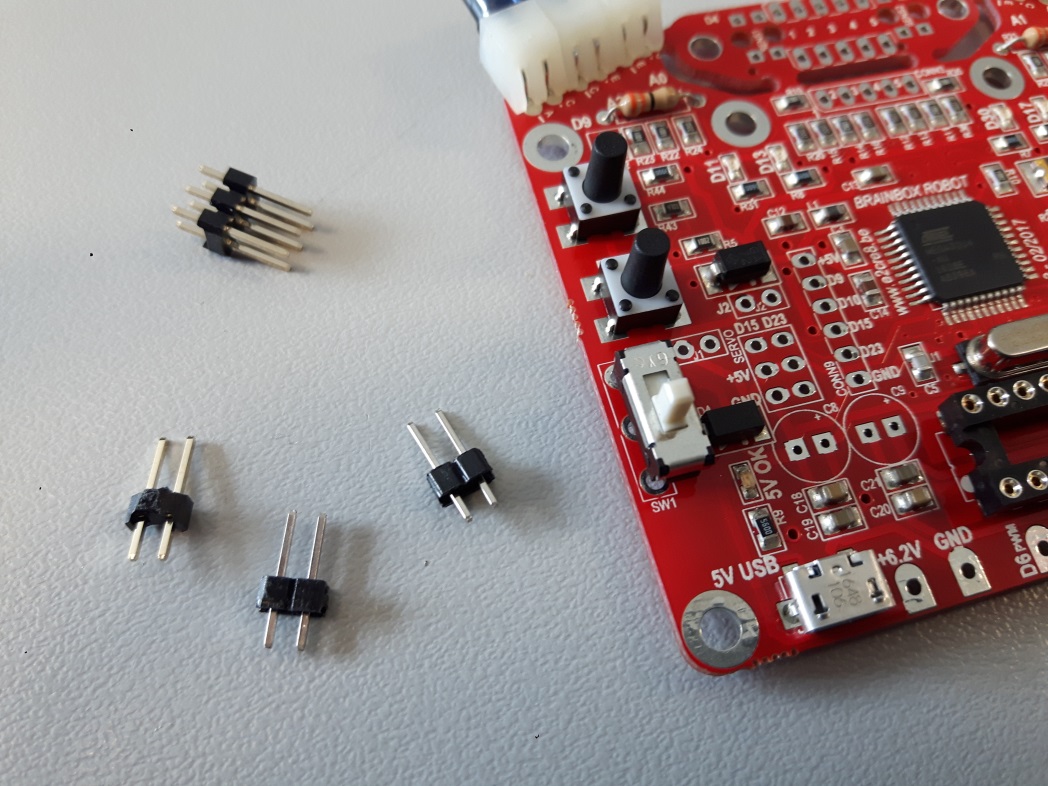 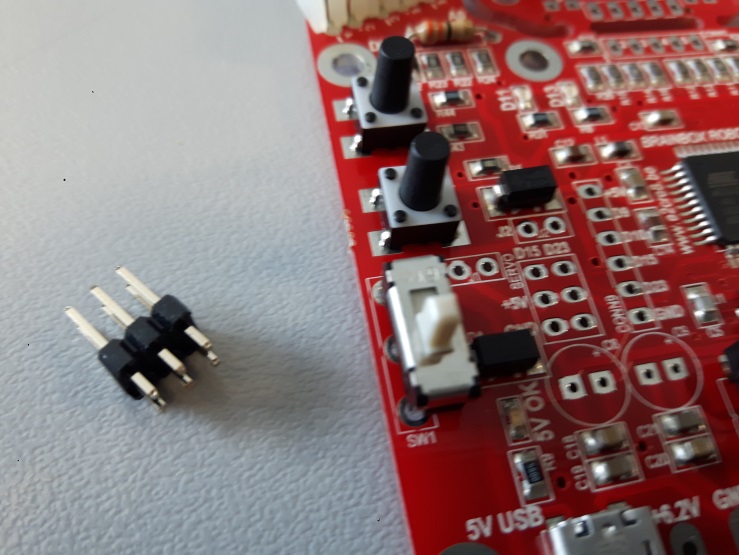 2
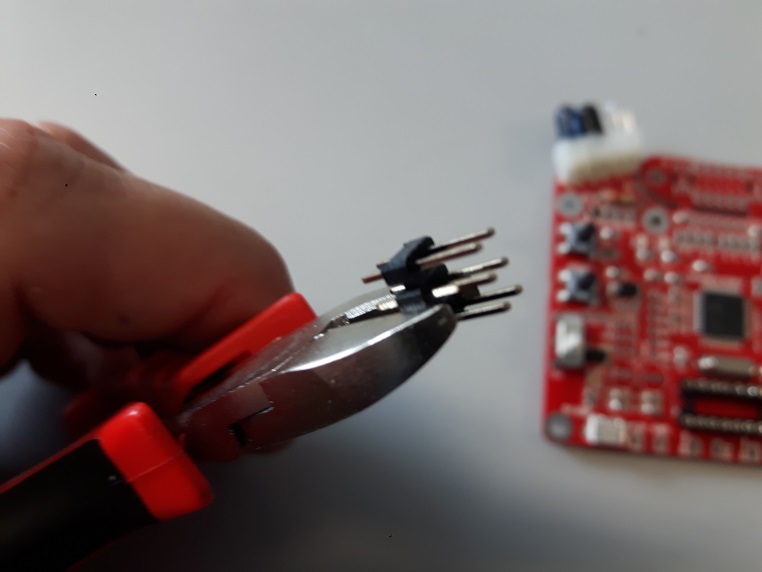 Neem de 6 pin connector
Knip deze met een scherpe kniptang in 3 delen
Je hebt nu 3 jumpers van 2 pins (hier hebben we er twee van nodig)
7/05/2018
www.e2cre8.be
21
Jumpers
1
2
3
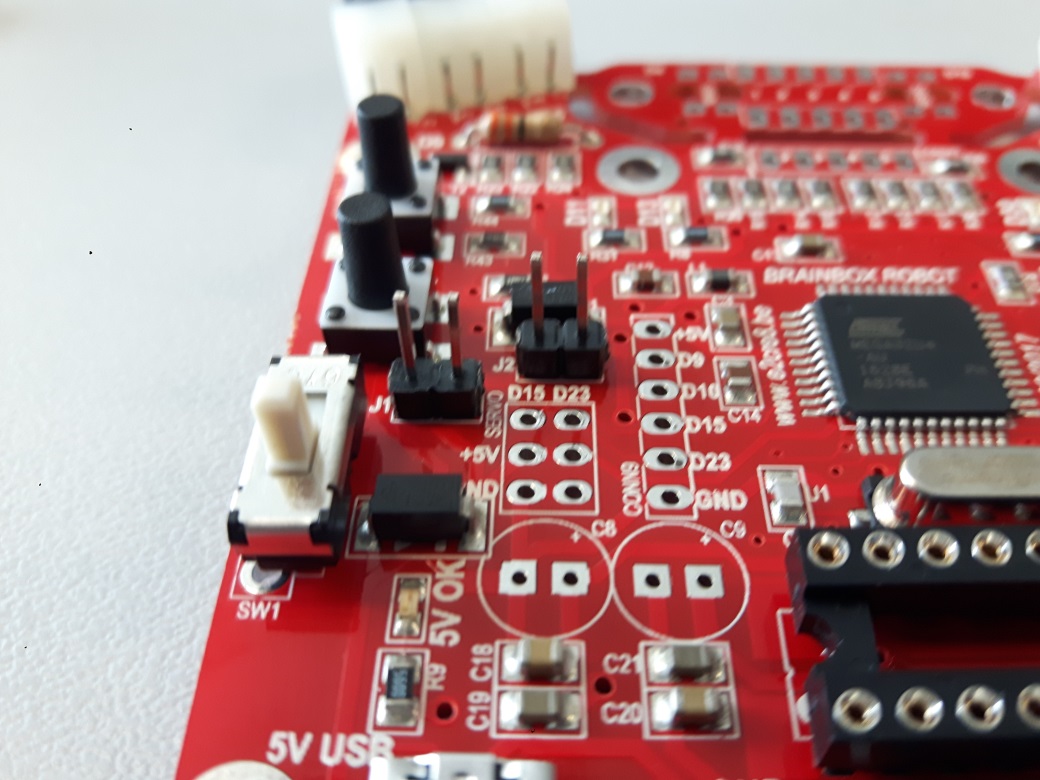 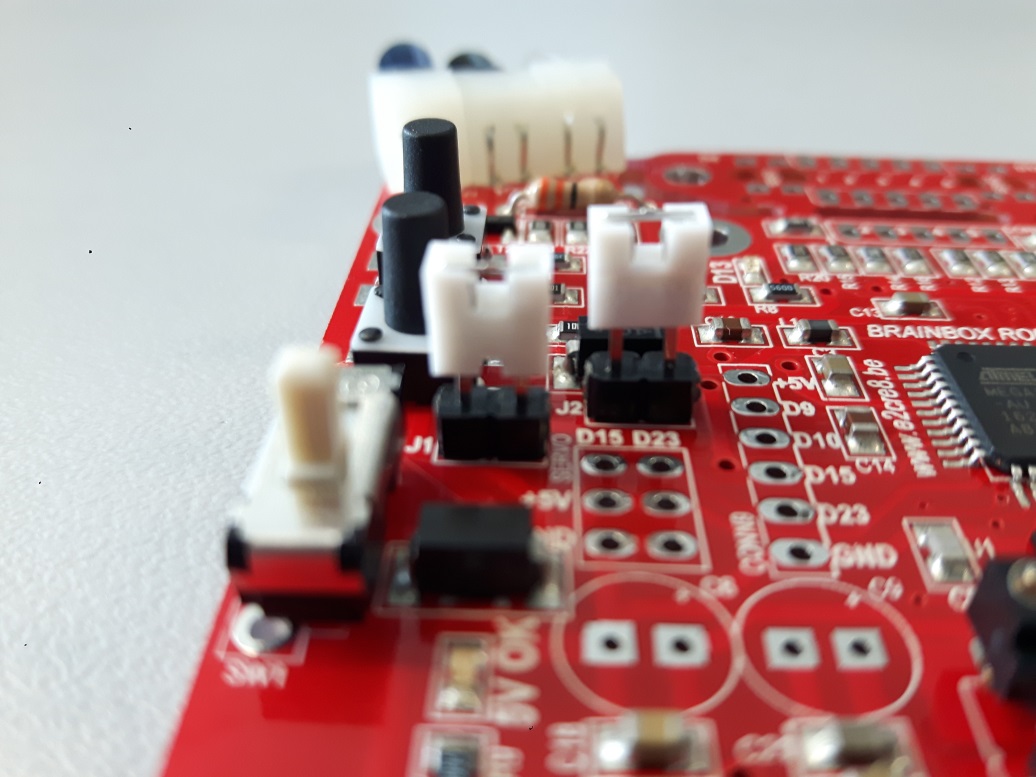 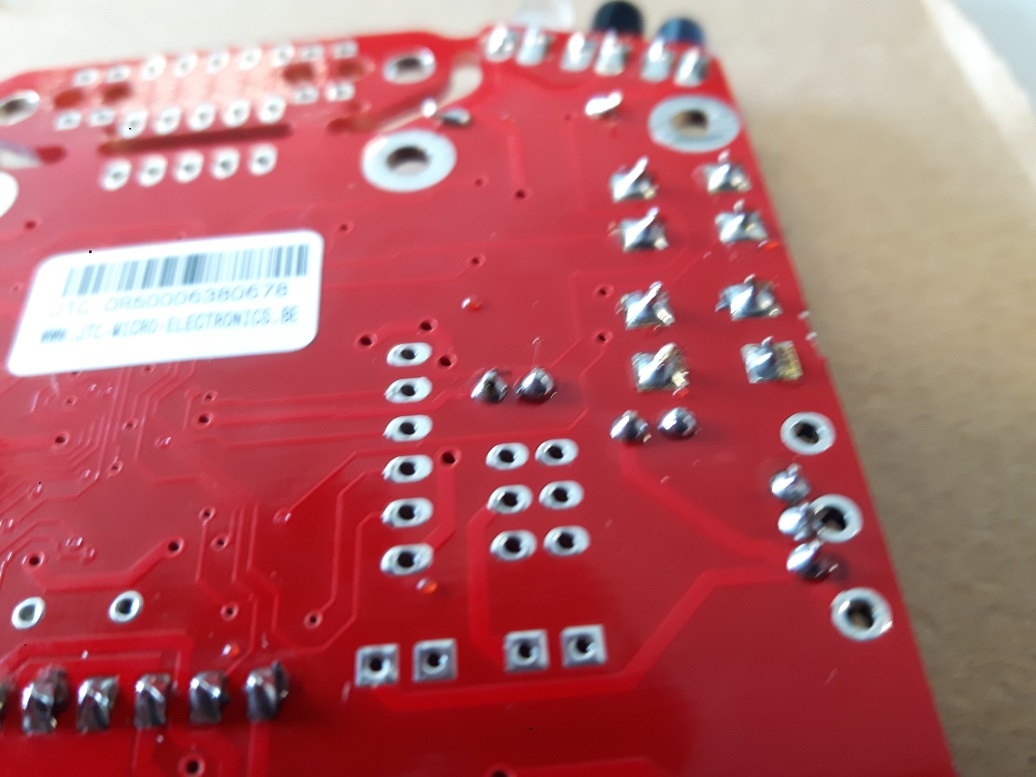 Plaats de twee jumpers op de juiste plaats (J1 en J2)
Schuif de witte jumper connectors een klein stukje over de jumpers (als je de printplaat omdraait zullen deze de jumpers tegen de printplaat blijven drukken)
Soldeer de 2 jumpers
7/05/2018
www.e2cre8.be
22
Andere 6 pin connector
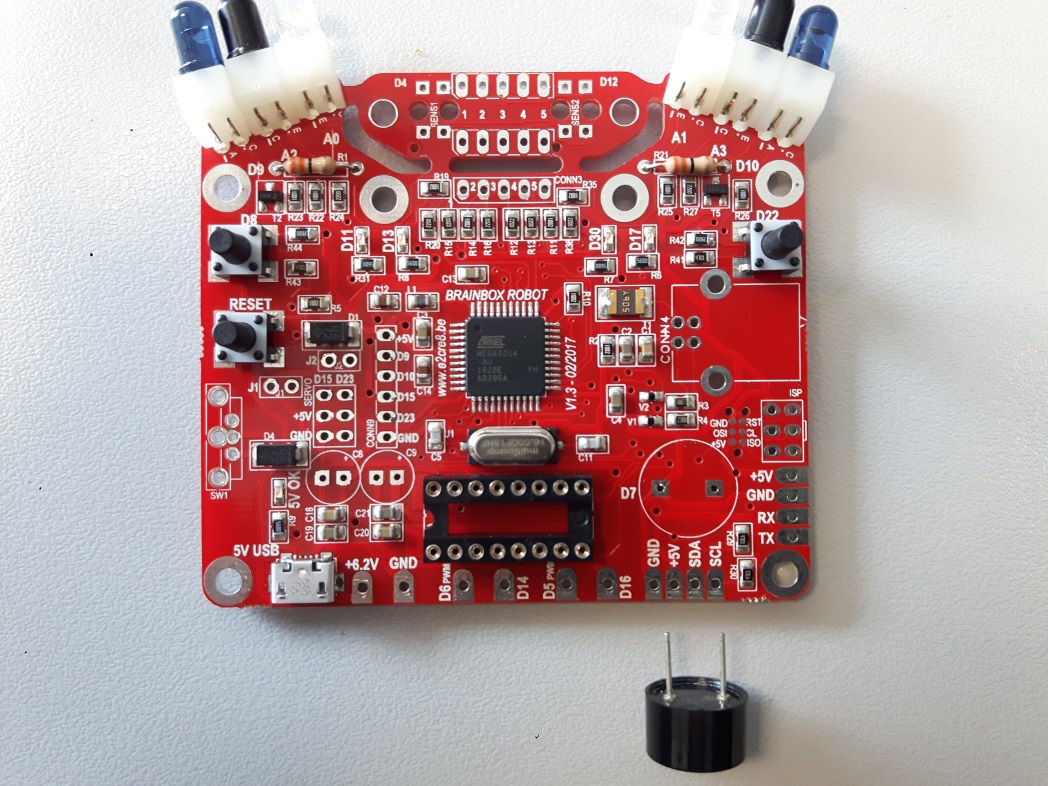 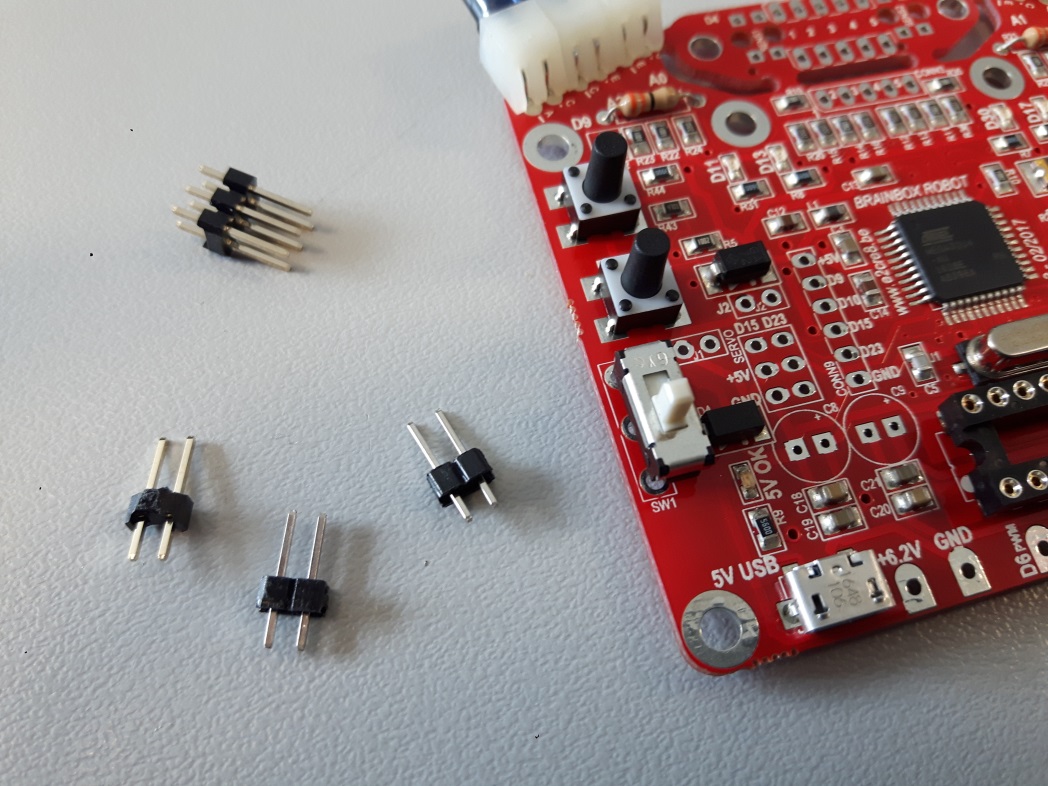 In dit pakket zit een 6 pin connector te veel – standaard gebruiken we die niet
Je kan die gebruiken om servomotoren aan te sturen – soldeer die dan op de servo positie
Ja kan die ook gebruiken om de processor te her-programmeren – zet die dan op de ISP positie.
7/05/2018
www.e2cre8.be
23
MOTOR DRIVER IC
1
2
3
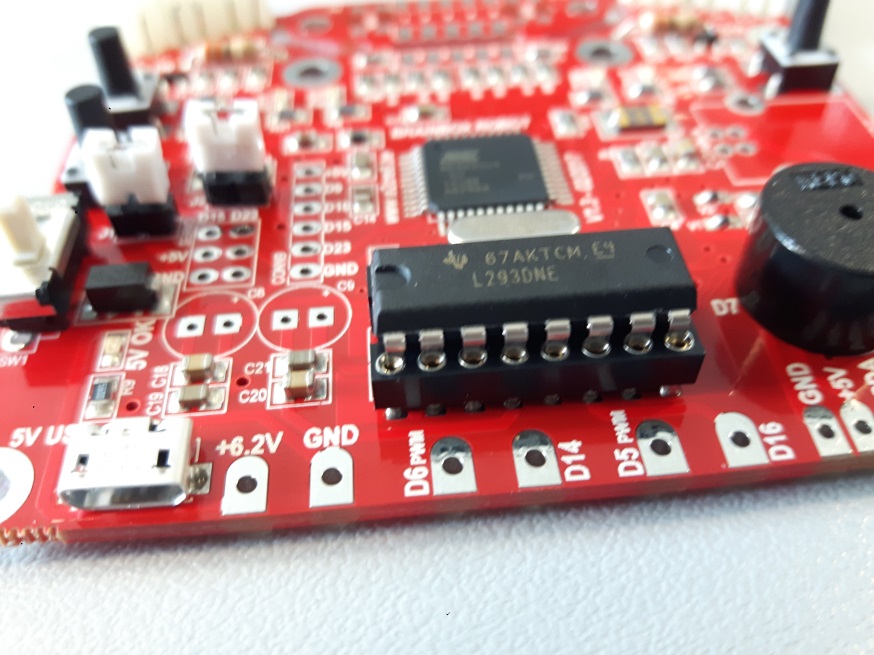 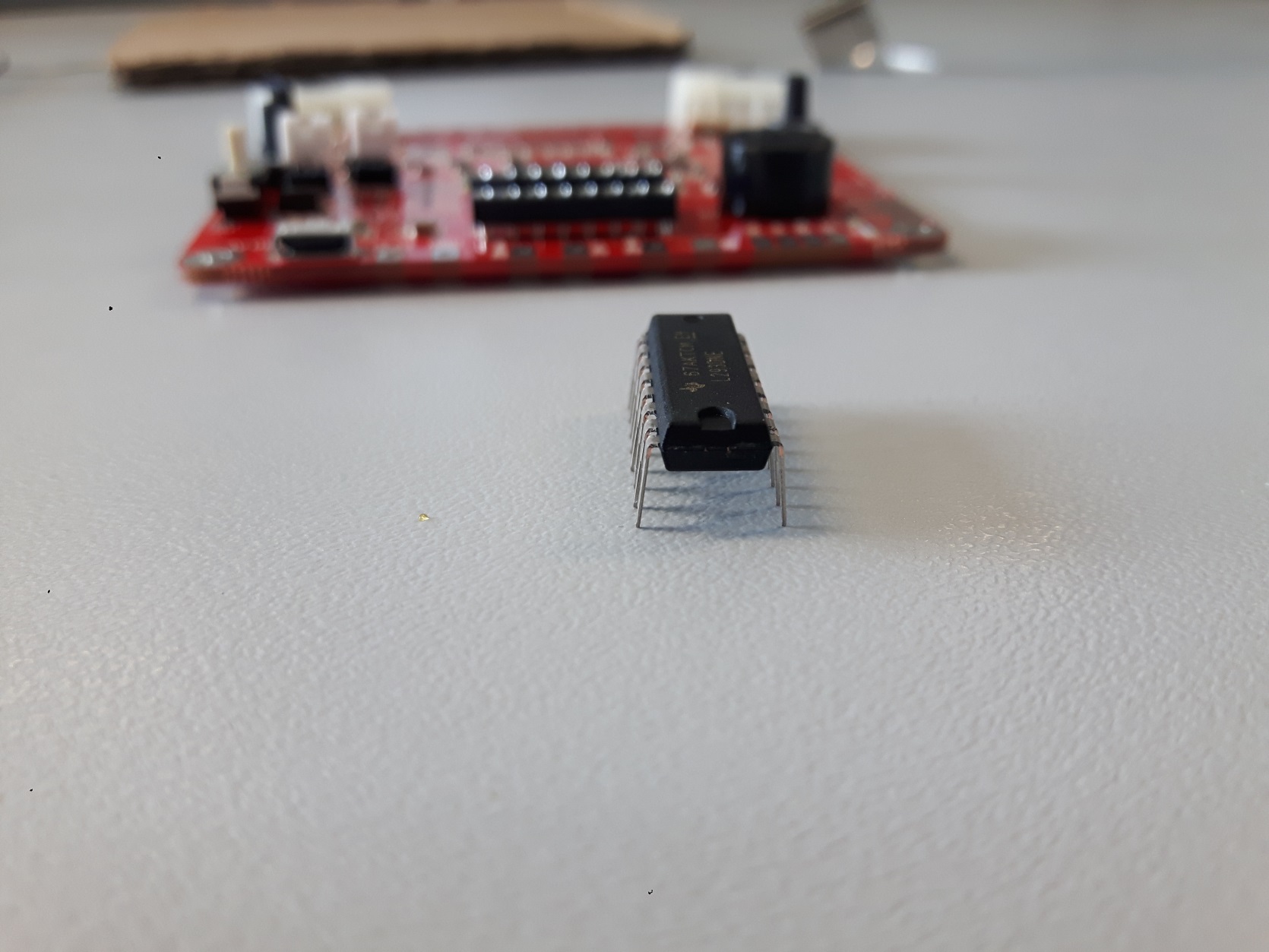 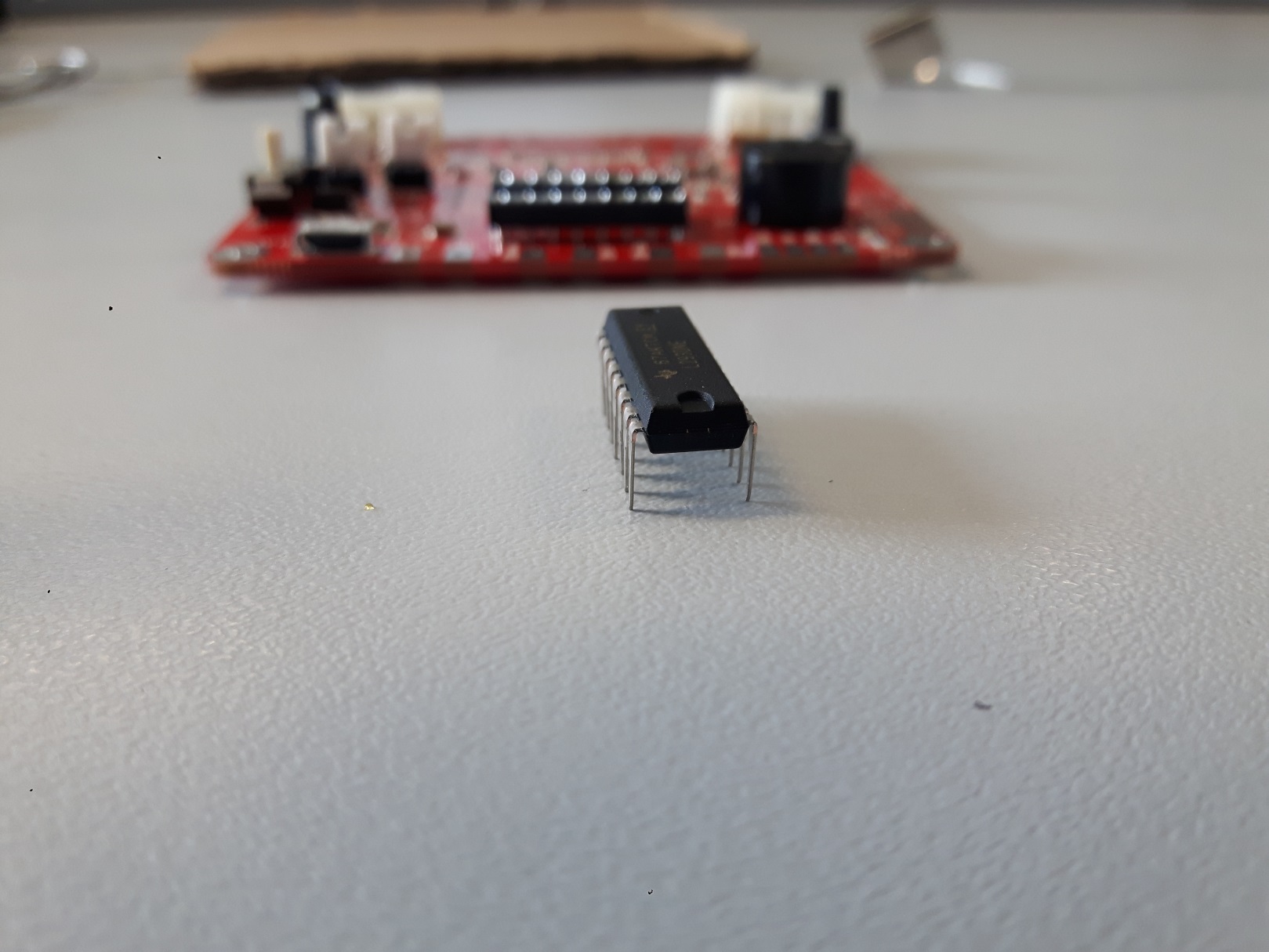 Neem de L293 motor driver IC
Plooi de pootjes een beetje naar binnen zodat ze recht naar beneden wijzen (anders past deze IC niet in de voet)
Plaats de IC in de IC voet - !!! Let er op dat de uitsparing langs de juiste kant zit!!!
7/05/2018
www.e2cre8.be
24
USB connector
1
2
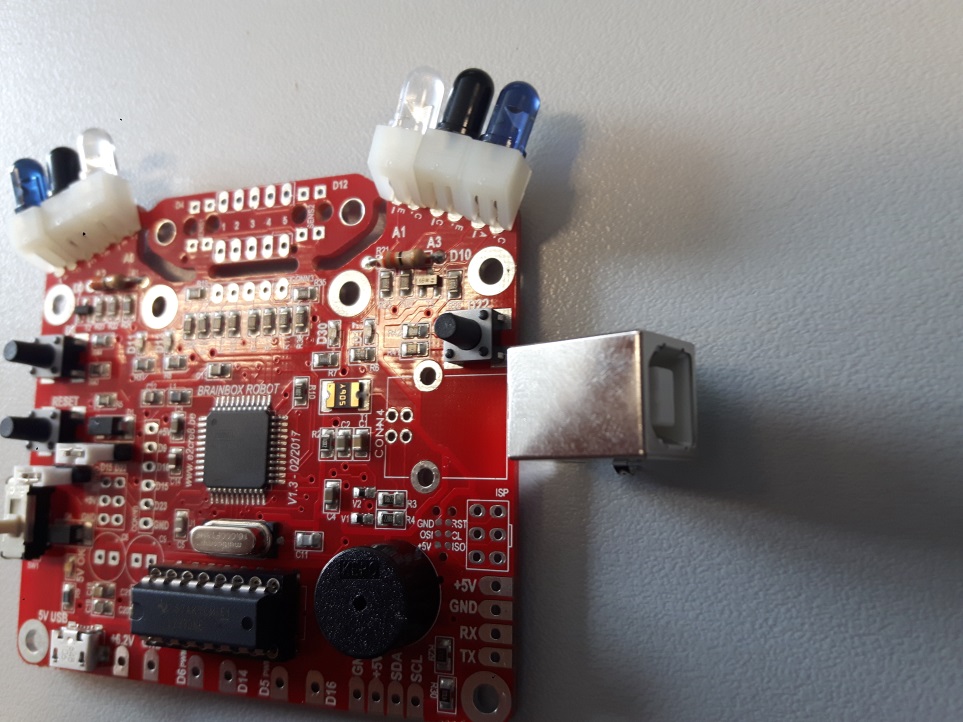 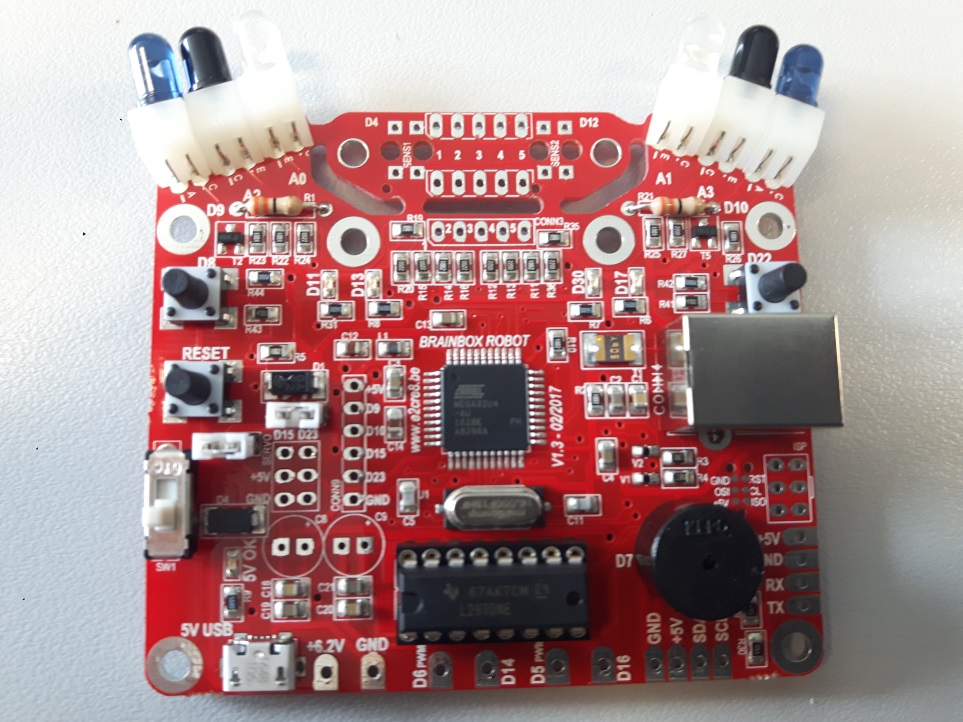 Neem de USB connector
Plaats de USB connector voorzichtig op de juiste plaats
7/05/2018
www.e2cre8.be
25
USB connector
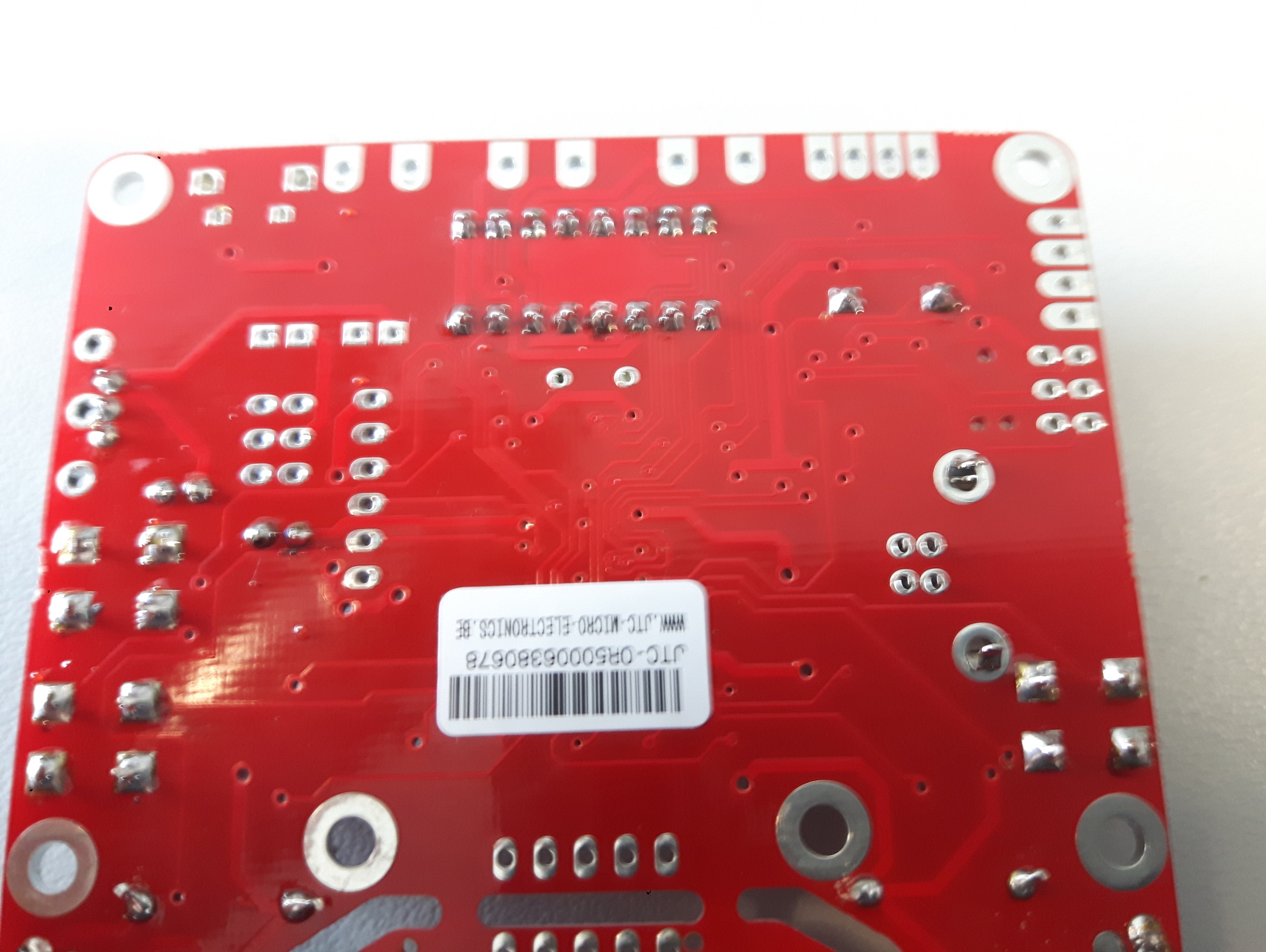 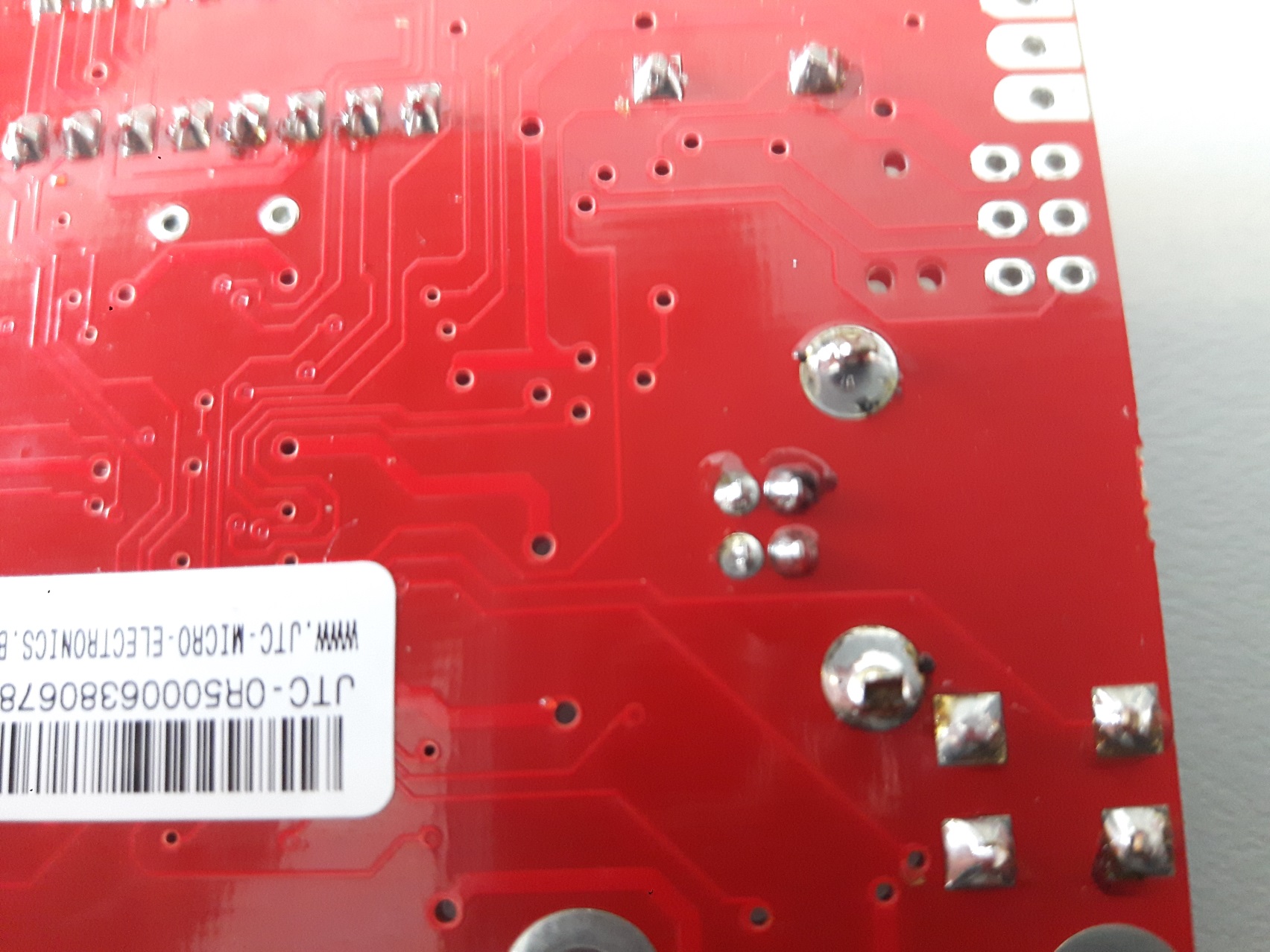 Gebruik voor de 4 kleine contacten niet te veel solduur om kortsluitingen langs de onderkant te voorkomen.
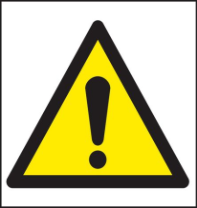 Soldeer de 4 kleine contacten voorzichtig en met weinig solduur. Controleer of de 4 contacten mooi los staan van elkaar.
Soldeer de twee grote contacten stevig vast
7/05/2018
www.e2cre8.be
26
Lijnvolger sensoren
1
3
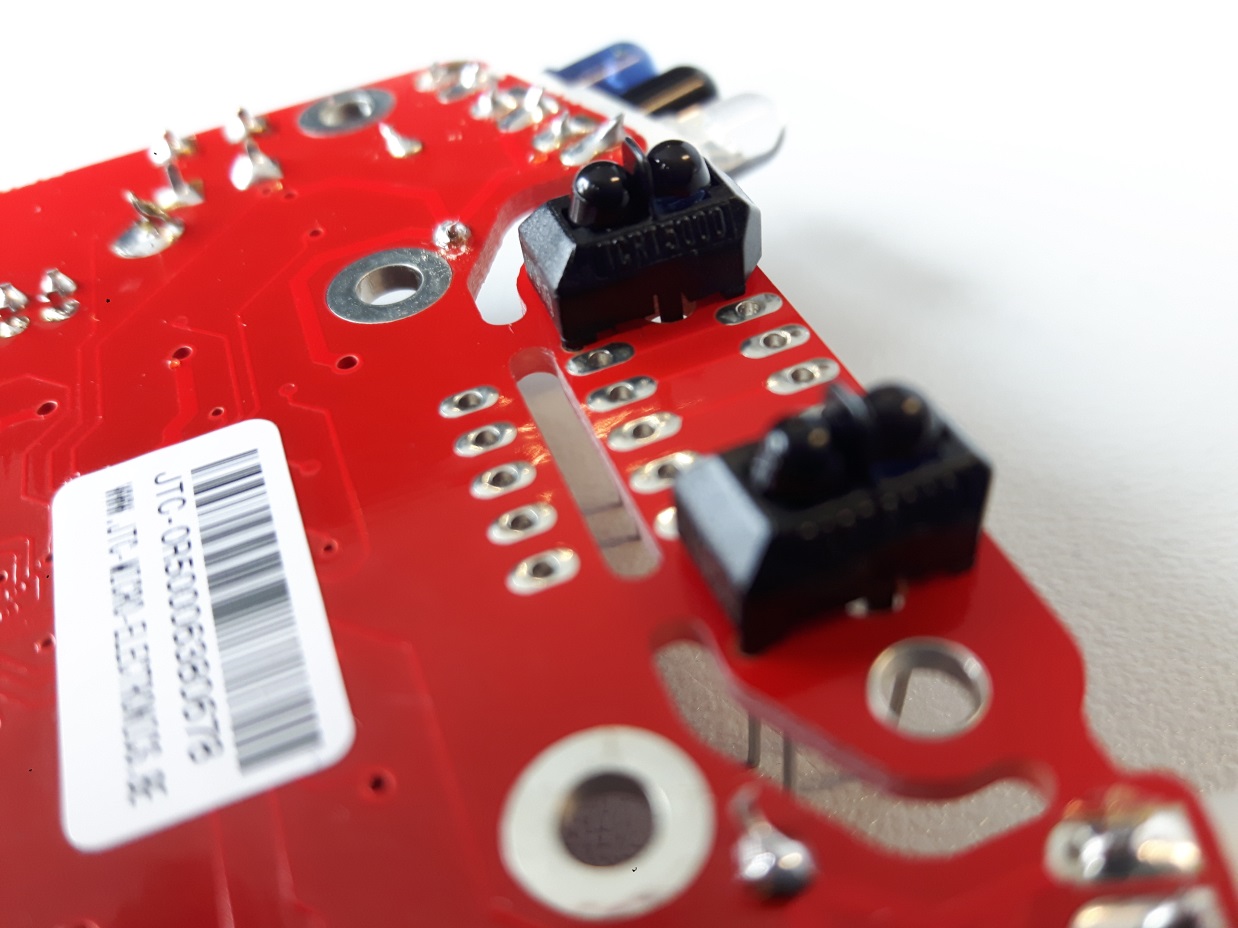 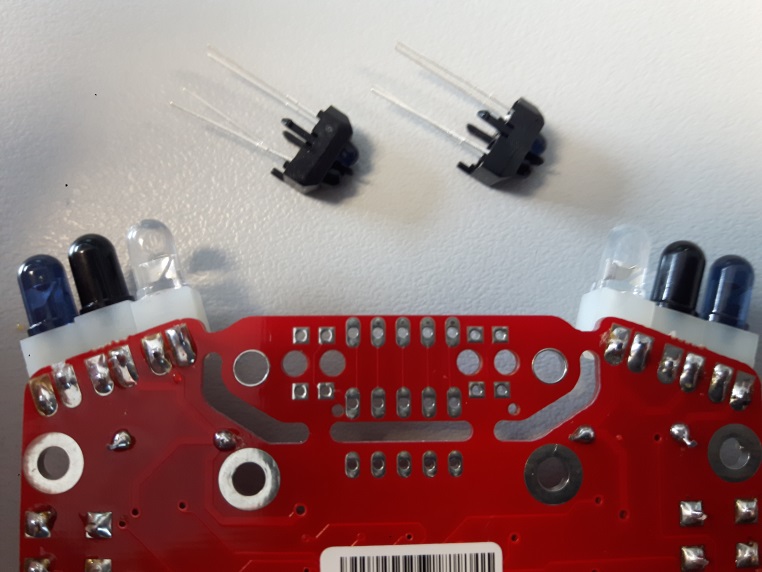 2
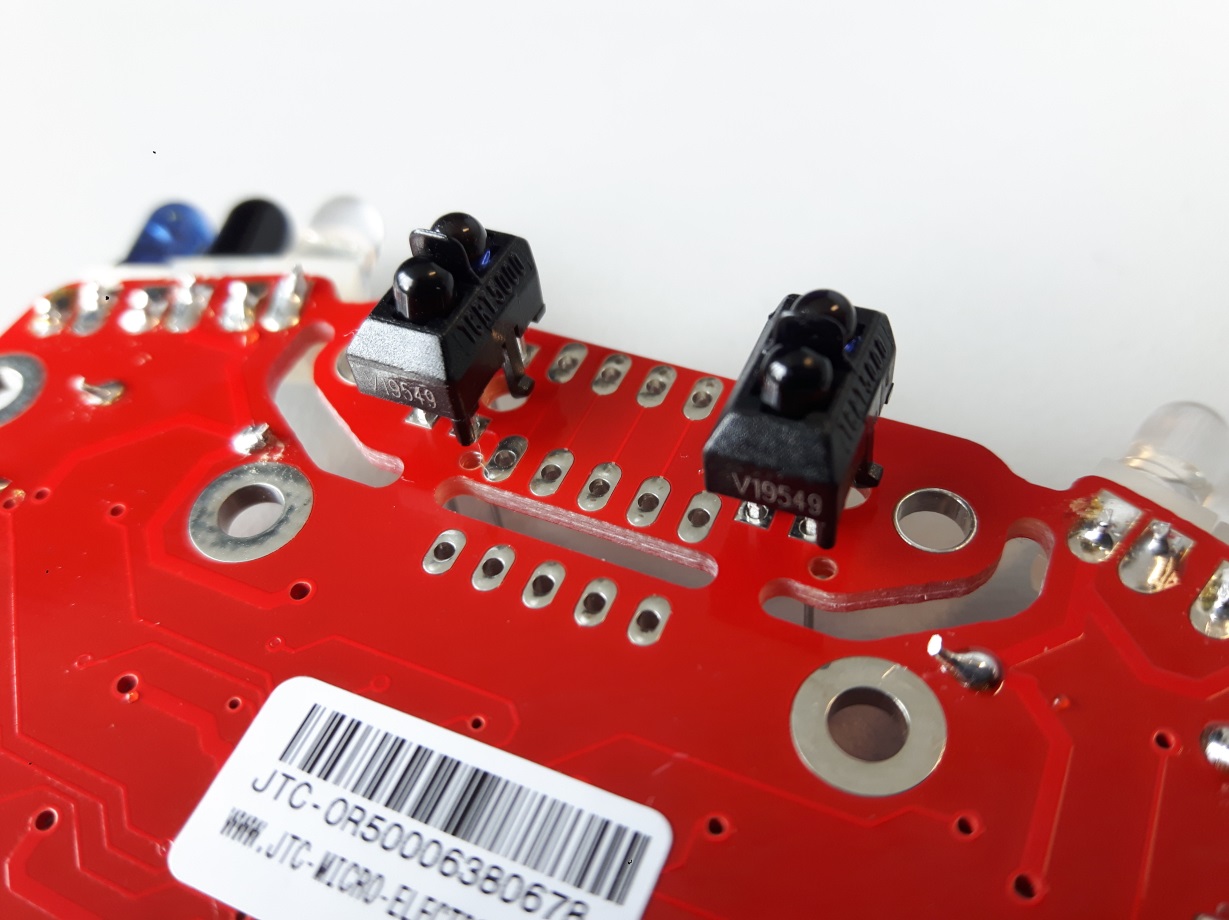 Deze sensoren moeten op de onderkant van de printplaat staan!!!
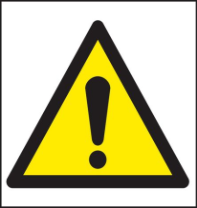 Neem de twee lijnvolgsensoren
Plaats de twee lijnvolgssensoren langs de onderkant van de printplaat zodat het zwarte plastic pinnetje overeenkomt met het extra gaatje in de printplaat.
Druk de sensoren nu helemaal tegen de printplaat
7/05/2018
www.e2cre8.be
27
Lijnvolger sensoren
1
2
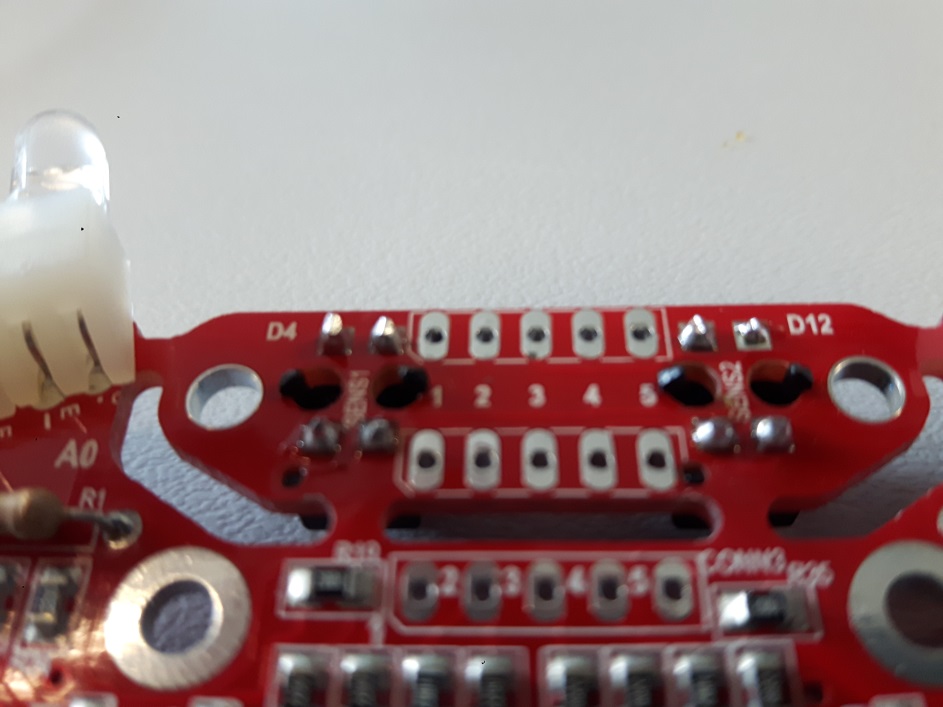 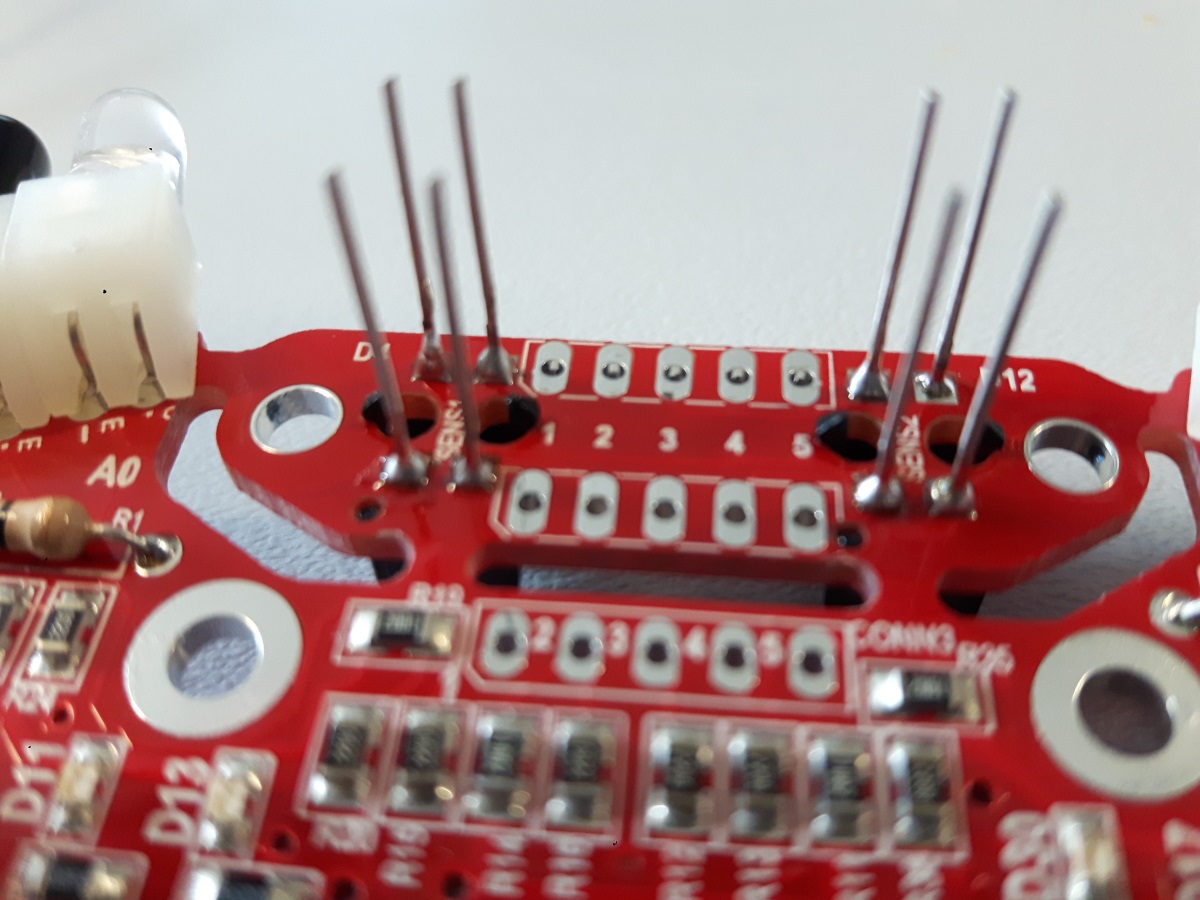 Soldeer deze twee sensoren – gebruik niet te veel solduur – let op voor kortsluitingen: de pads liggen dicht bij elkaar.
Knip de draden kort af
7/05/2018
www.e2cre8.be
28
Draadjes lijnvolger
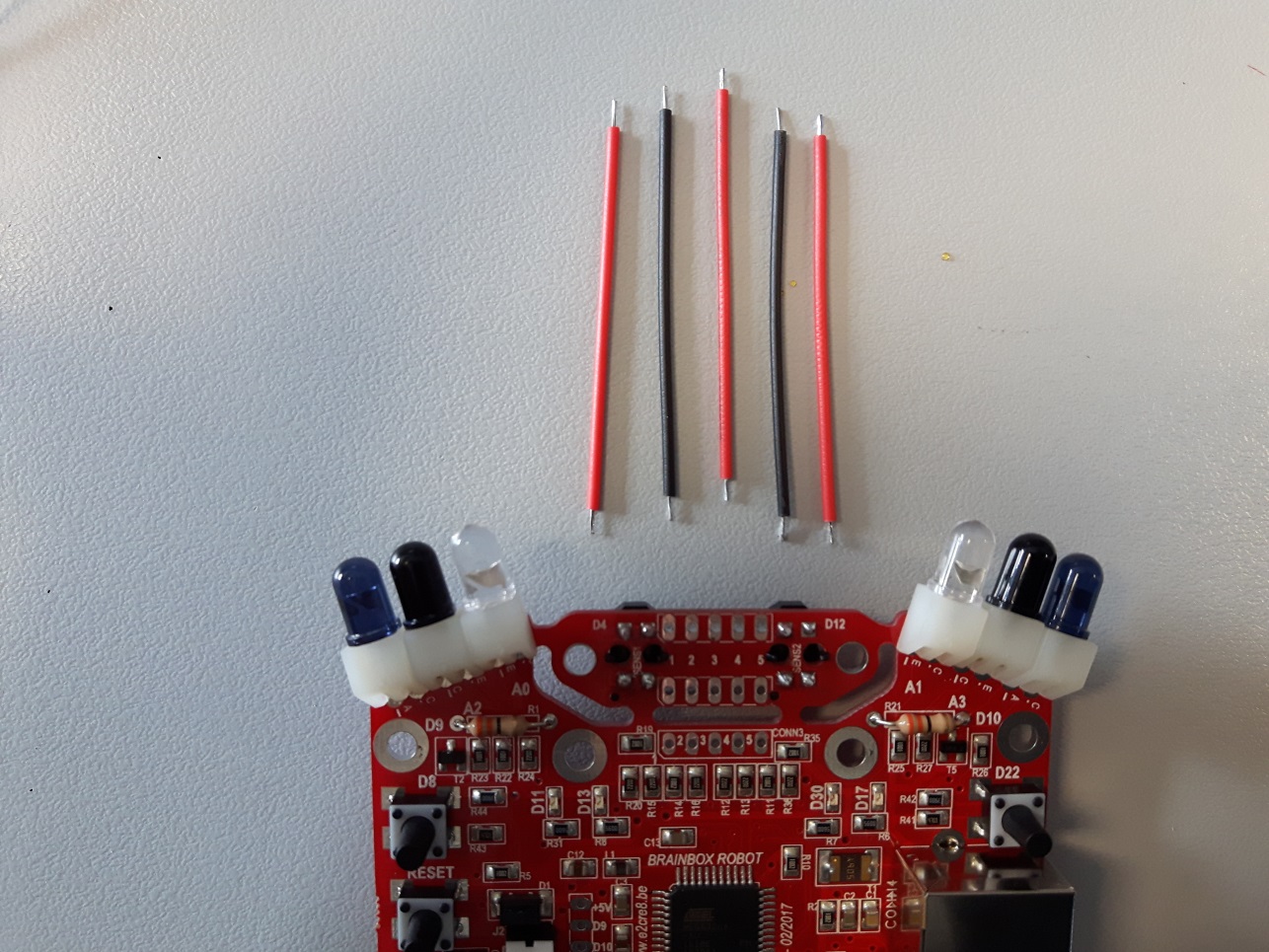 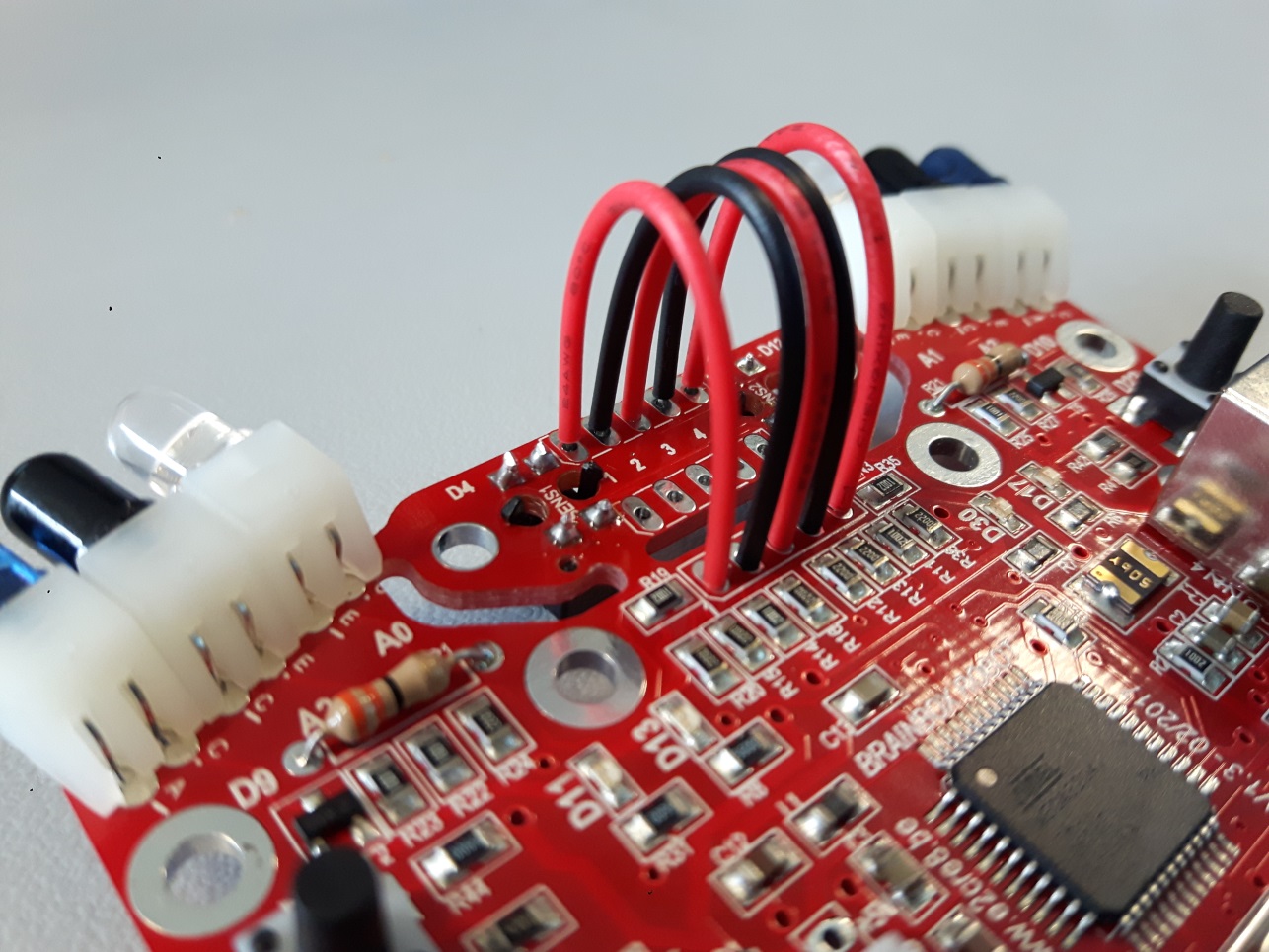 Deze 5 draadjes verbinden de lijnvolger printplaat met de hoofdprintplaat.
Plaats deze 5 draadjes – met afwisselende kleur – voorzichtig in de aangegeven gaatjes.
7/05/2018
www.e2cre8.be
29
Lijnvolger draadjes
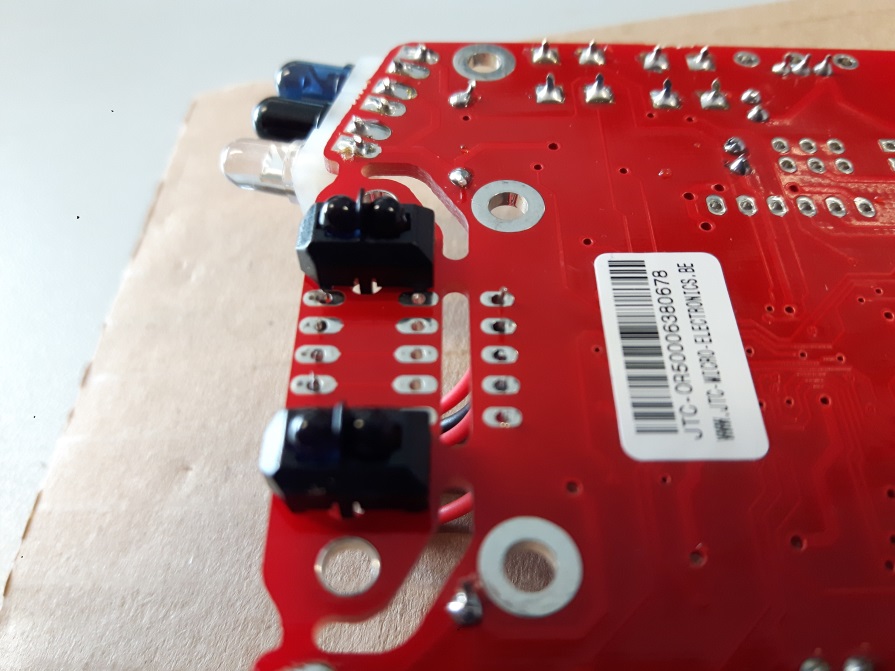 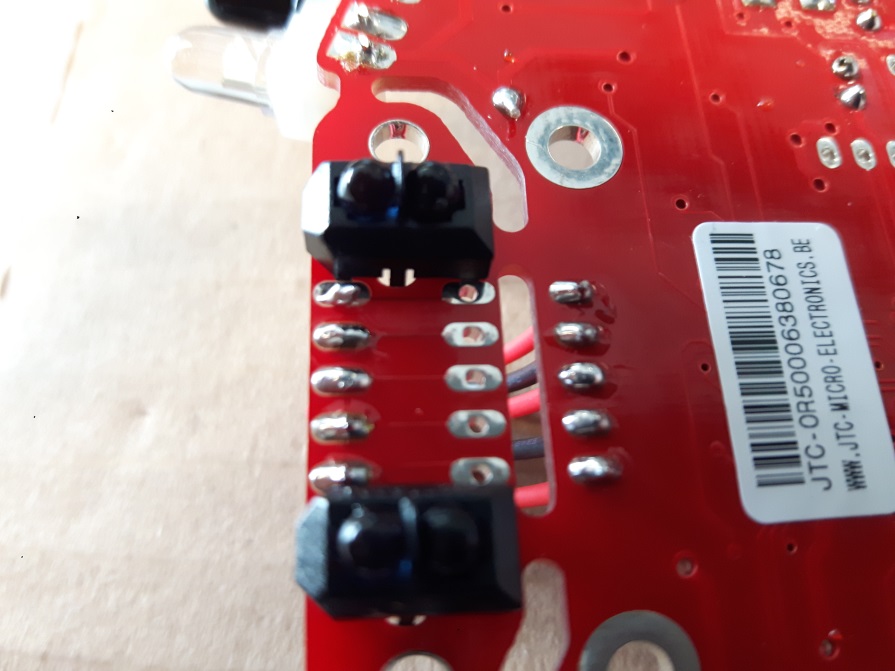 Soldeer de 10 contacten
7/05/2018
www.e2cre8.be
30
Lijnvolger printplaat
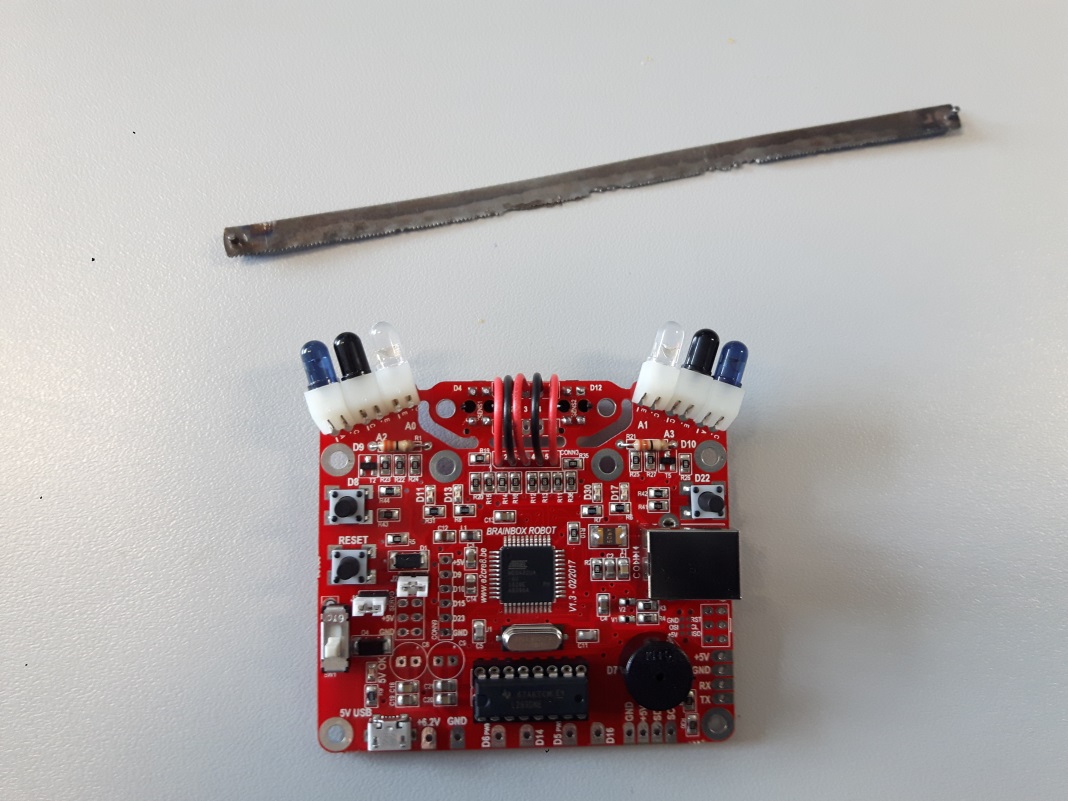 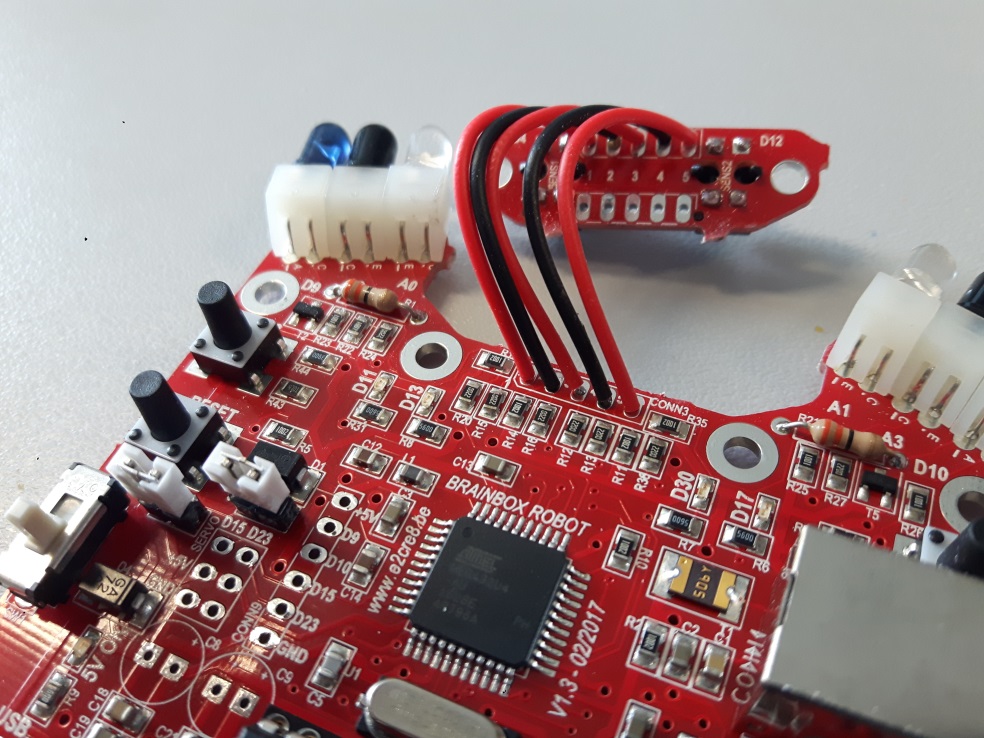 Gebruik het zaagbladje van een kleine beugelzaag om de lijnvolger printplaat los te maken van de hoofd printplaat.
Wees voorzichtig dat je geen van de draadjes doorzaagt
7/05/2018
www.e2cre8.be
31
Lijnvolger printplaat
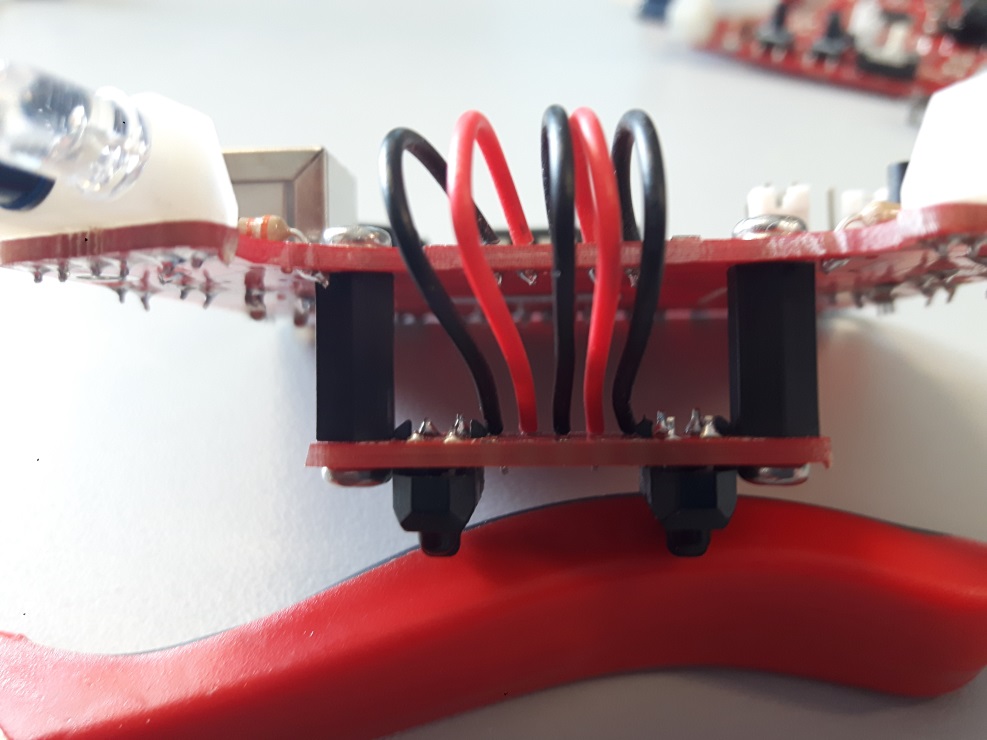 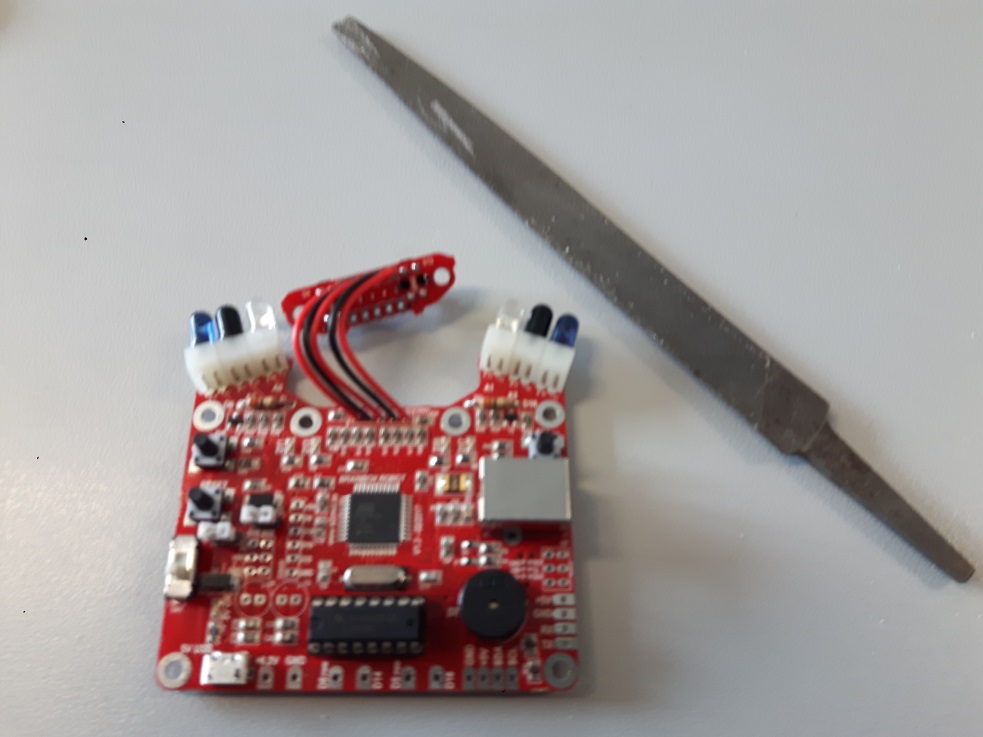 Gebruik een kleine zachte vijl om de uitstekende stukjes van beide printplaten wat recht af te vijlen.
Gebruik de afstandhouders van 12mm en 4 korte boutjes (M3x6mm) om de lijnvolger printplaat op de juiste afstand van de hoofdprintplaat te monteren.
7/05/2018
www.e2cre8.be
32
EINDE
7/05/2018
www.e2cre8.be
33